SpreeX–Exitgame
Hilf Andi-Ameise
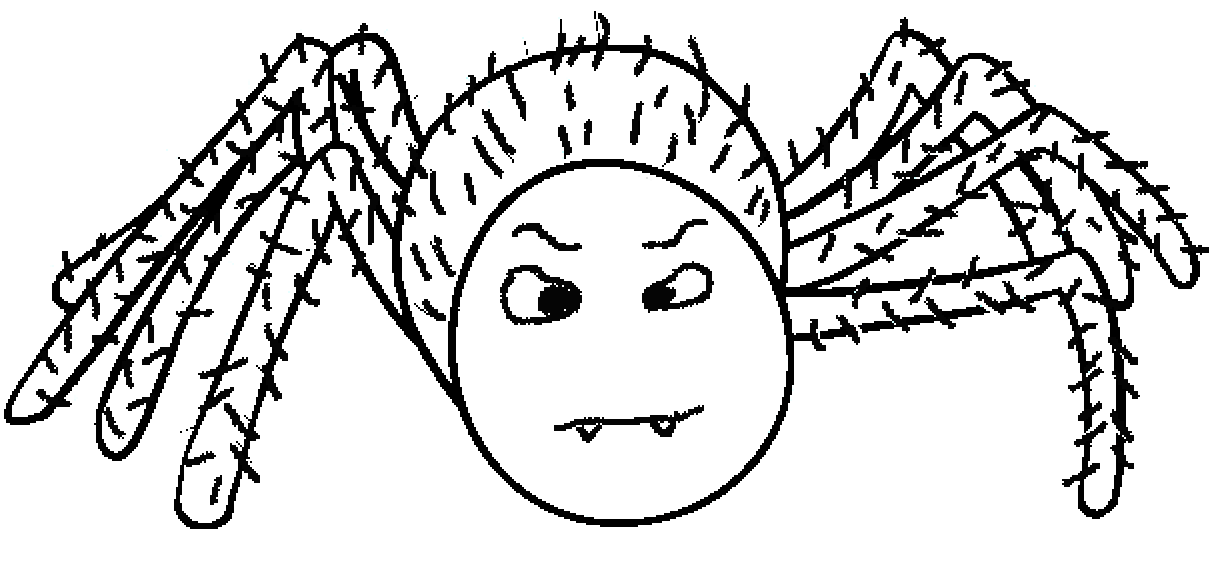 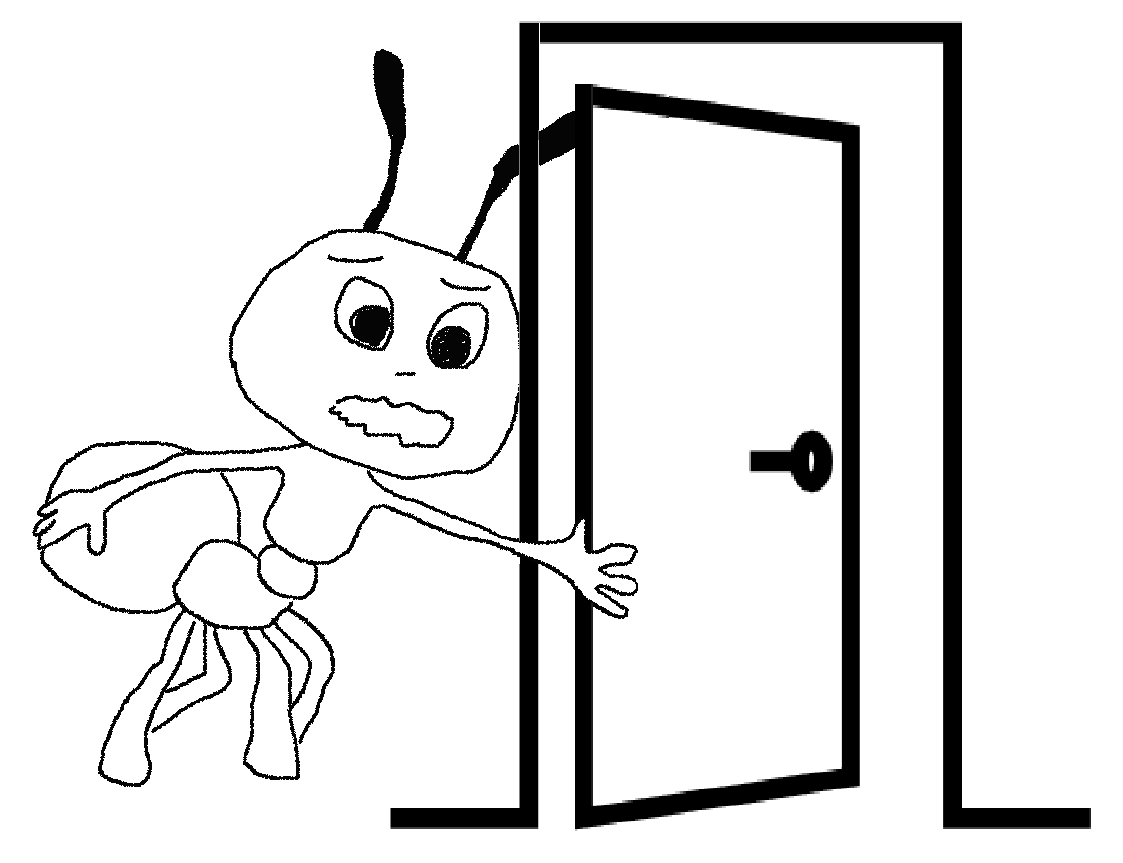 Klicke mit der Maus auf die Tür, wenn du bereit bist
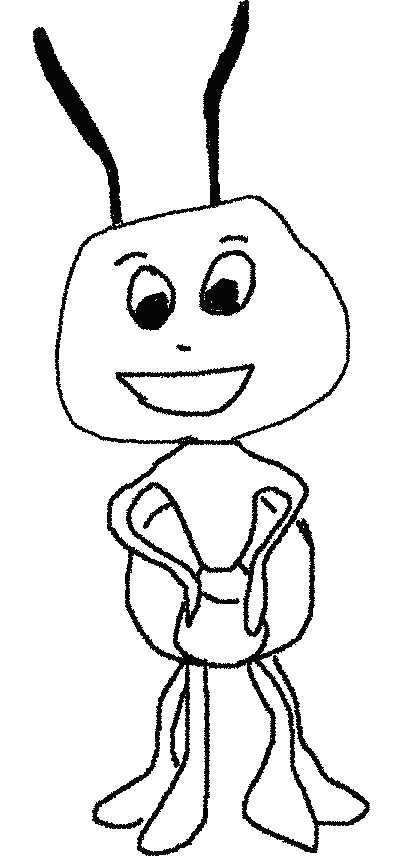 Spielanleitung
Willkommen in diesem Exit-Spiel !

Lest euch die Texte aufmerksam durch oder hört euch die hinterlegte Tonspur an.
Wenn ihr den Text verstanden habt klickt auf die markierte Stelle auf der Folie um zu weiteren Erklärungen oder einem Rätsel zu gelangen.

Wenn ihr alle vier Rätsel gelöst habt, ist das Spiel gewonnen.

Viel Spaß!
Klicke hier mit der Maus,
wenn du bereit bist
Andi ist vor der bösen Spinne in das Labyrinth derNachhaltigkeit geflüchtet
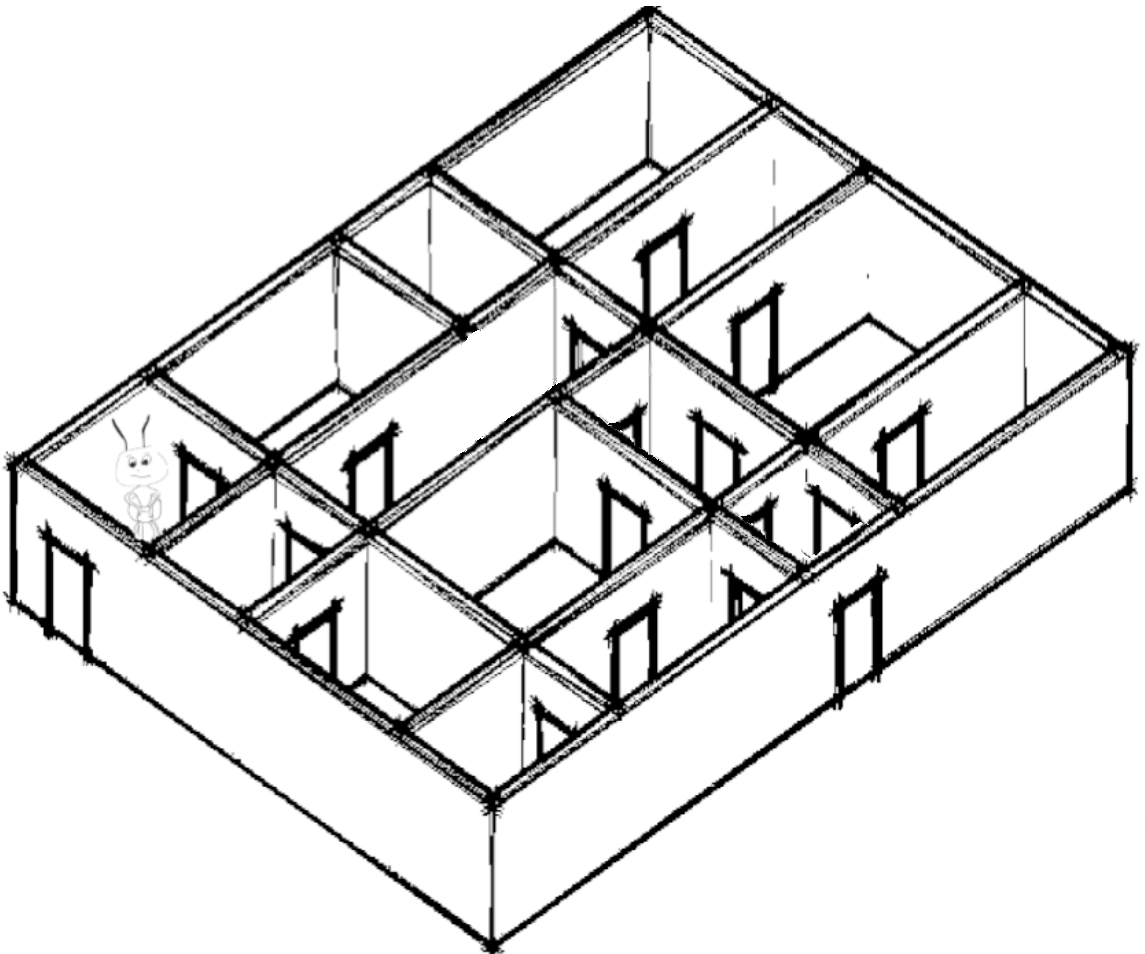 Bitte helft mir den Ausgang zu finden.
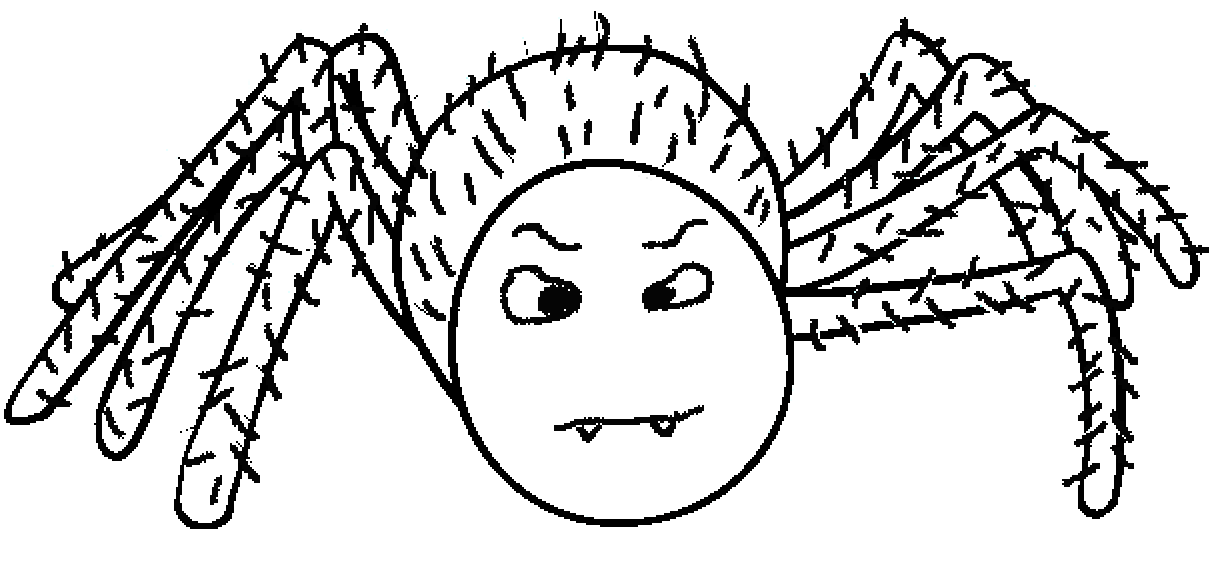 Klicke hier mit der Maus,
wenn du bereit bist
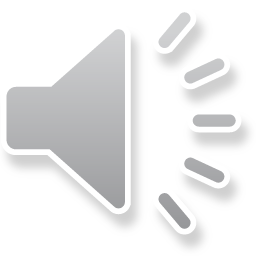 Im Labyrinth der Nachhaltigkeit gibt es vier Rätselräume und viele Sackgassen. Wenn ihr die Rätsel richtig beantwortet helft ihr Andi den Ausgang des Labyrinths zu finden und der bösen Spinne zu entkommen

Wisst ihr denn schon was Nachhaltigkeit bedeutet?

Nachhaltigkeit bedeutet, nur so viel von einer Sache zu verbrauchen, wie die Natur neu erzeugen kann. 
Wenn man etwas nachhaltig macht, dann kann man es in Zukunft immer so weitermachen, weil die Dinge die dafür gebraucht werden nicht weniger werden.
Ohne Nachhaltigkeit muss man irgendwann damit aufhören.
Klicke hier mit der Maus,
wenn du bereit bist
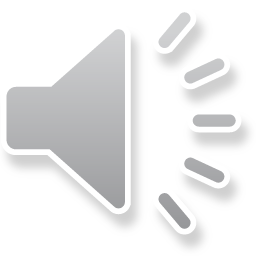 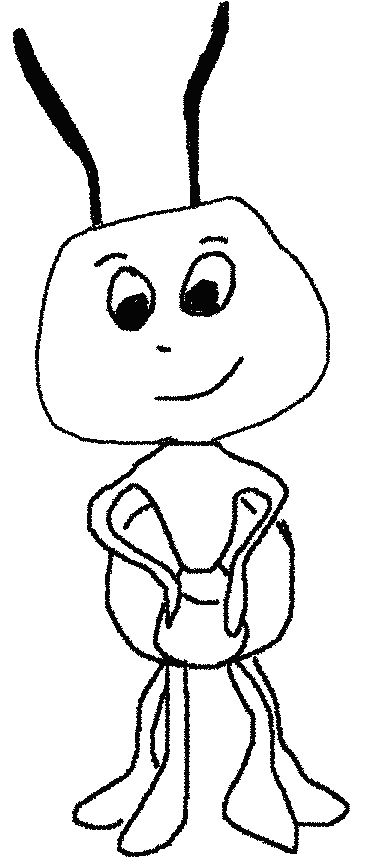 Andi ist durch die erste Tür gegangen. Jetzt ist er im Raum der Landwirtschaft
Damit Pflanzen in der Landwirtschaft genug Nährstoffe haben, wird der Boden gedüngt. Das kann man mit toten Pflanzen oder Mist von Tieren,wo auch Pflanzenreste drin sind, tun. 

			    Heute gibt es viele sehr große Felder mit nur 				     einer Pflanzenart, zum Beispiel Mais. Das 	 			     nennt man Monokultur. Dadurch werden
			     immer die gleichen Nährstoffe aus dem
			     Boden gezogen und er wird schneller unbrauchbar.
			     Durch Fruchtfolgen kann das verhindert 				     werden. Das heißt, dass nie die gleiche
			     Pflanze direkt hintereinander auf einer					     gleichen Fläche angebaut wird.
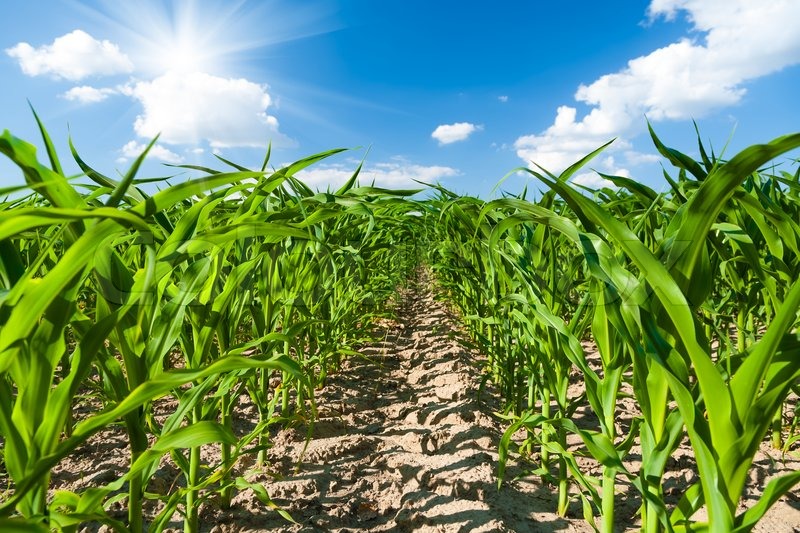 Klicke hier mit der Maus,
wenn du bereit bist
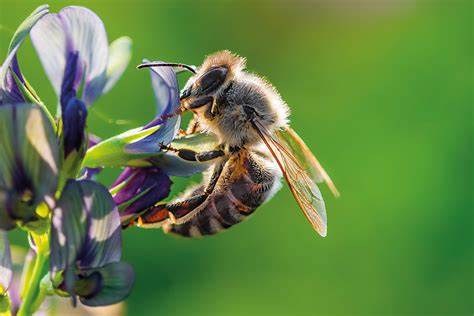 Um auf Boden mit wenig Nährstoffen trotzdem 				Pflanzen anbauen zu können, 							benutzen Bauern oft künstlichen Dünger.						Man braucht viel Energie, um diesen 						herzustellen. Dabei können die Pflanzen so					viele Nährstoffe auf einmal gar nicht						aufnehmen.


Viele Landwirte benutzen außerdem künstliche Spritzmittel gegen Insekten
und Unkraut. Auf ihren Feldern sollen nur die angebauten Pflanzen wachsen.
Doch die Insekten sind wichtig, um Blüten zu bestäuben, und Unkraut hilft,
dass Wasser nicht zu schnell verdunstet und so in der Erde festgehalten wird. Das Gift schadet vielen weiteren Tieren und am Ende auch den Menschen.
Und unterschiedliche Insekten brauchen auch unterschiedliche Blüten um zu leben.
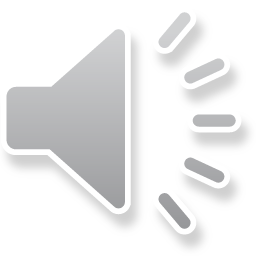 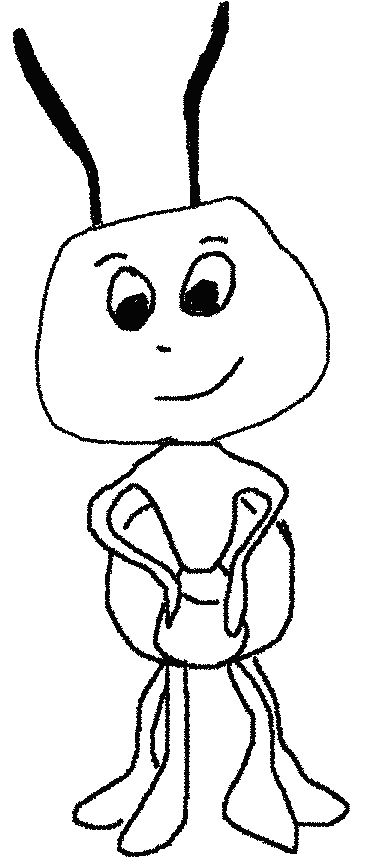 Klicke hier mit der Maus,
wenn du bereit bist
1. Rätsel
Fahre mir der Maus, über die Tür mit den richtigen Buchstaben
D F E
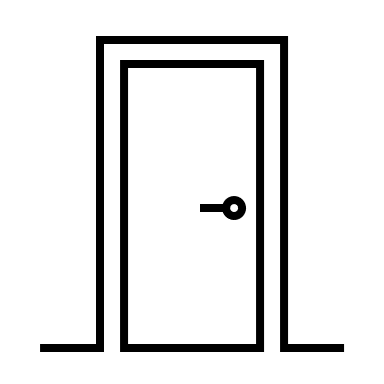 Sortiere die Wörter in Nachhaltig oder nicht Nachhaltig. Wenn du damit fertig bist, sieh dir die bunt markierten Buchstaben an. Wenn du richtig sortiert hast, bringen dich die nachhaltigen Wörter durch die richtige Tür.
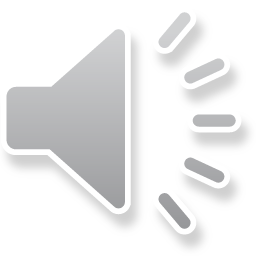 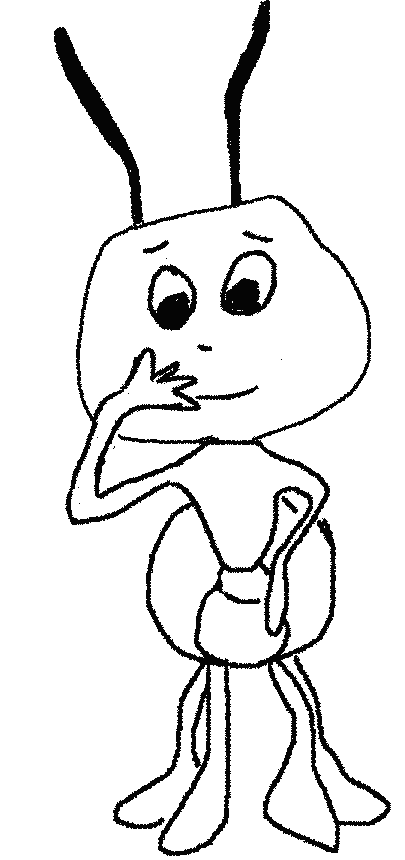 A F U
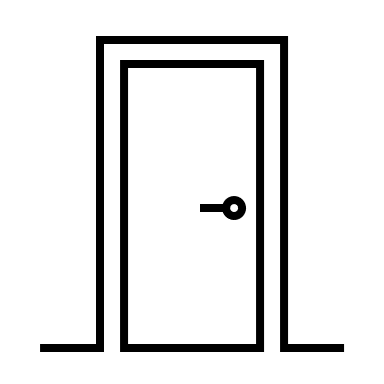 A J U
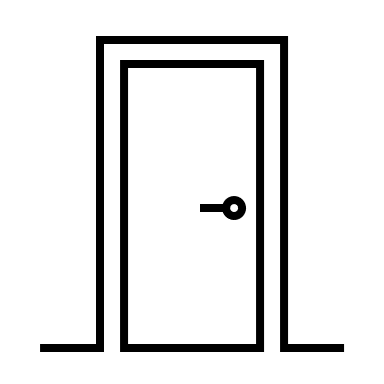 [Speaker Notes: Die richtigen 3 Buchstaben anklicken um auf die nächste Folie zu kommen]
Klicke mit der Maus auf die Tür, um zum nächsten Raum zu gelangen
Toll. Ihr habt das erste Rätsel gelöst. Ich kann weiter gehen
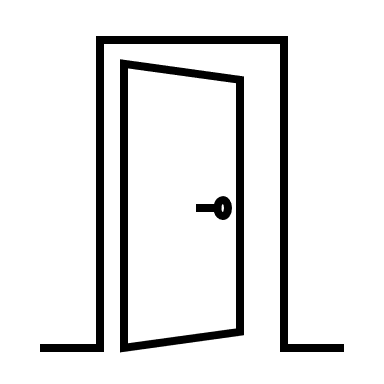 Leider Falsch.
Versuch es nochmal!
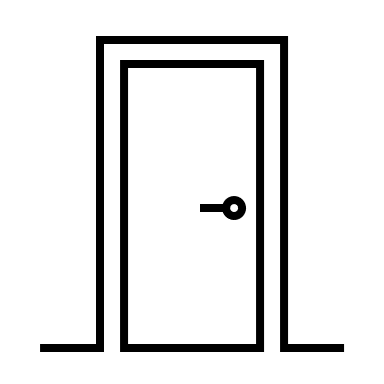 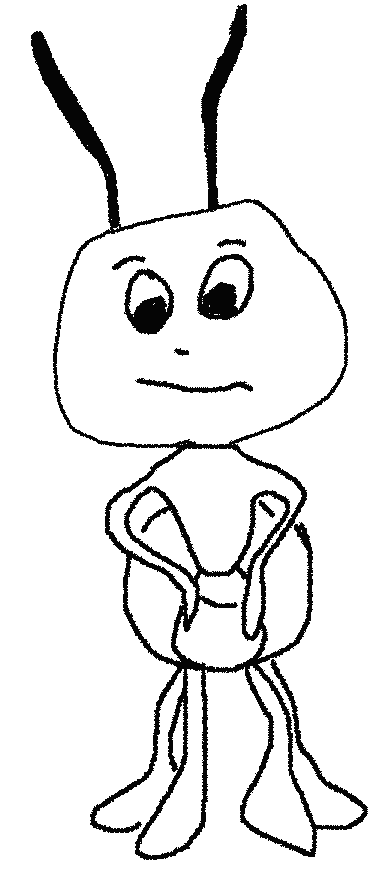 Andi hat es mit eurer Hilfe schon in den zweiten Raum geschafft. Jetzt ist er im Raum für Energie.
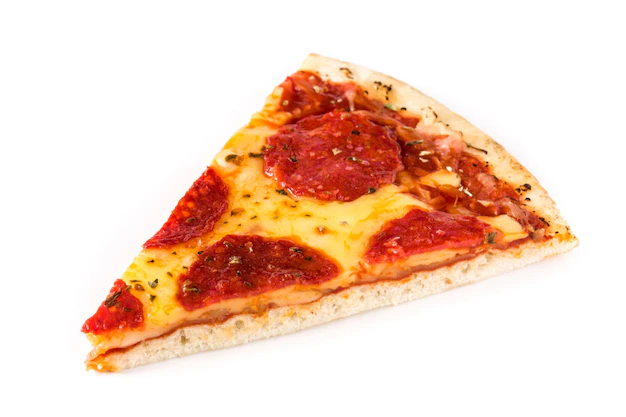 Was ist eigentlich Energie?

Zum einen hast du selber Energie. Die brauchst du um dich zu bewegen und zu denken, also zum spielen und lernen in der Schule zum Beispiel.

Damit du immer genug Energie zur Verfügung hast,
isst du mehrmals am Tag. Dein Körper kann das Essen
dann in Energie umwandeln. Wenn du schläfst kann
dein Körper ganz in Ruhe Energie für dich erzeugen.
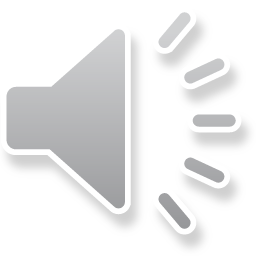 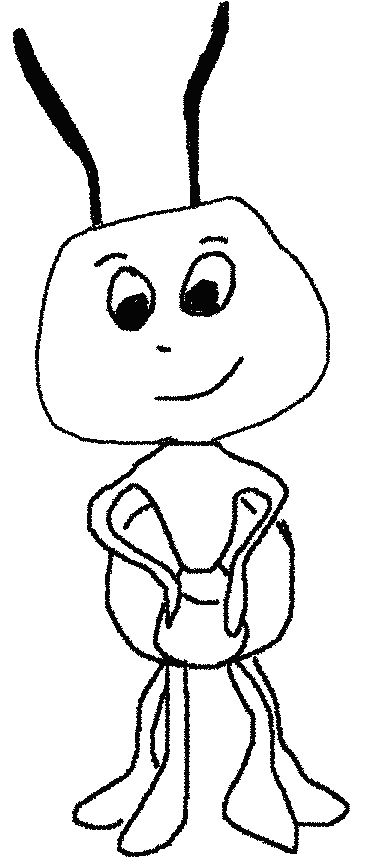 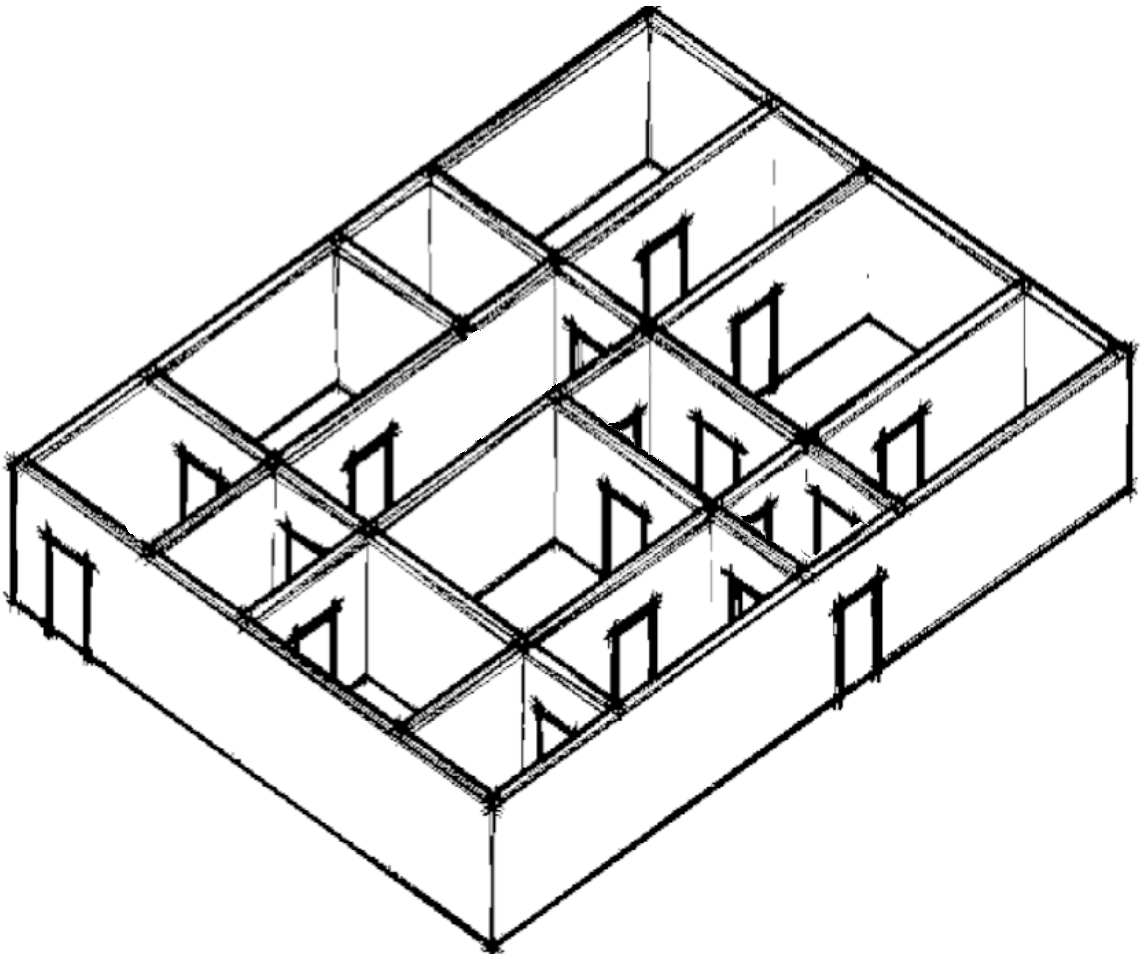 Klicke hier mit der Maus,
wenn du bereit bist
Der Strom in der Steckdose und Wärme aus der Heizung sind auch Energie. Du benutzt beides regelmäßig. Damit dein Strom und das warme Wasser nachhaltig sind, sollten diese aus erneuerbaren Quellen gewonnen werden. Das heißt, dass die Ressourcen welche für die Gewinnung der Energie verbrauchen werden in relativ kurzer Zeit wieder nachwachsen können oder unendlich zur Verfügung stehen.

Heute wird viel Energie aus Kohle, Gas und Öl aus der Erde erzeugt. Diese Rohstoffe sind vor Millionen von Jahren entstanden. Heute entstehen sie nicht mehr, sie werden aber in großen Mengen von uns Menschen benutzt. Man kann auch Energie aus Pflanzenresten und Mist von Tieren bekommen, das nennt man Bioenergie. Aus der Sonne kann Strom und Wärme mit Solarmodulen erzeugt werden und auch über die Wellenbewegung im Meer kann Energie gewonnen werden.
Hast du vielleicht auch schon mal Windräder auf großen Flächen gesehen? Diese Bauwerke erzeugen Strom, weil der Wind sie zum rotieren bringt.
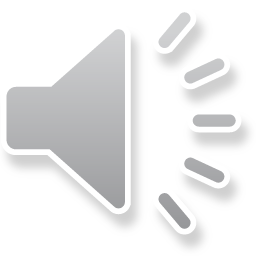 Klicke hier mit der Maus,
wenn du bereit bist
2. Rätsel
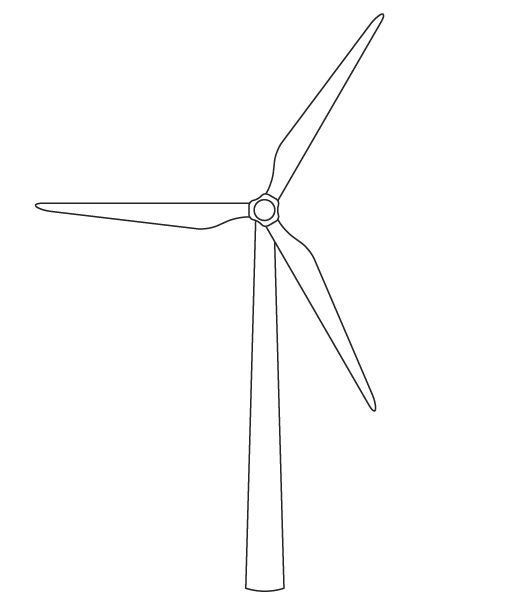 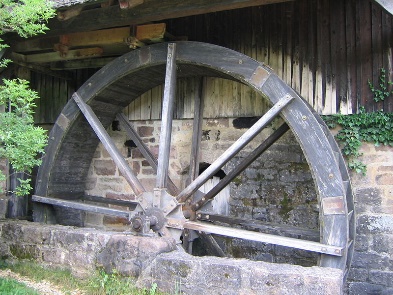 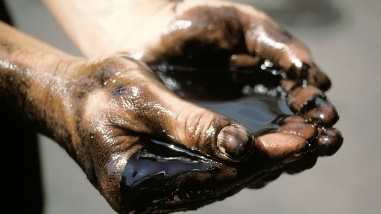 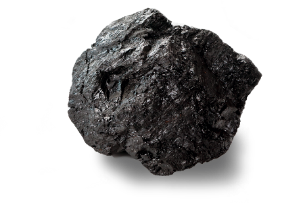 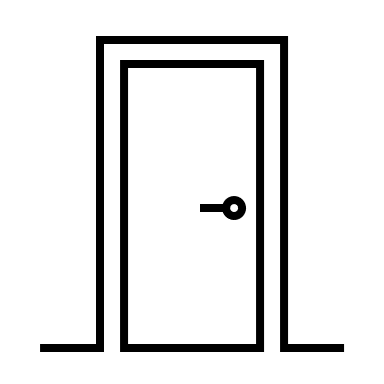 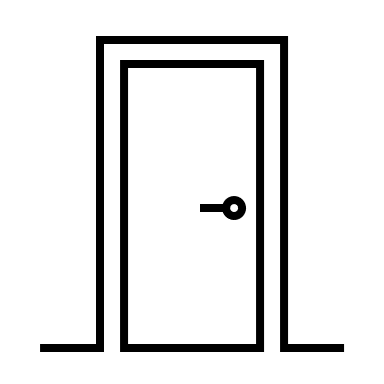 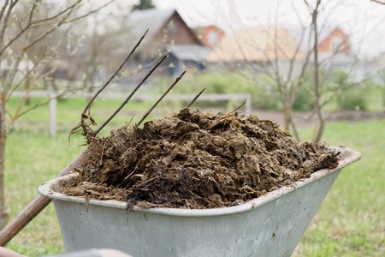 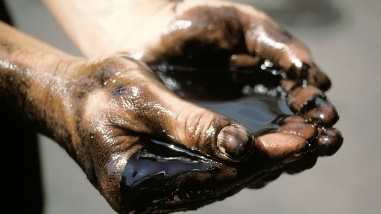 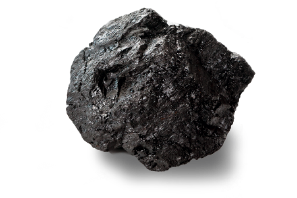 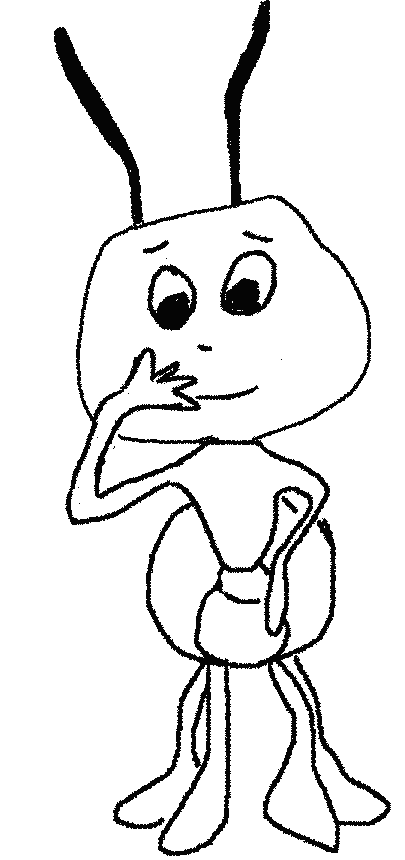 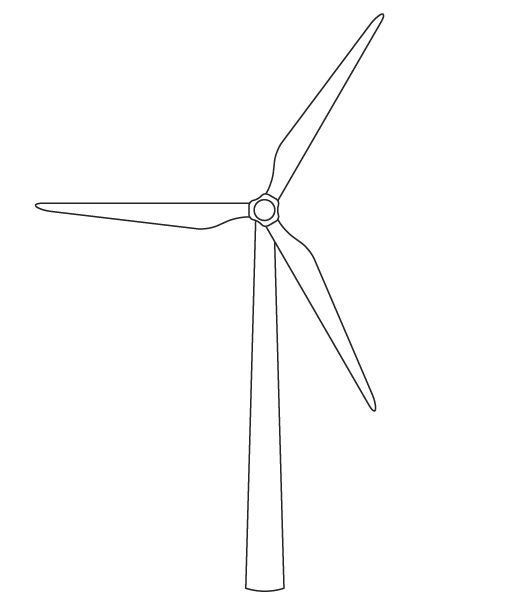 Neben den Türen sind Bilder von Energiequellen zu sehen. Neben welcher Tür siehst du nur nachhaltige Quellen?
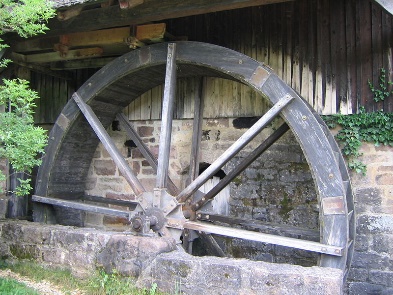 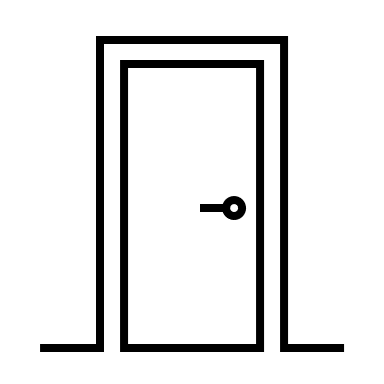 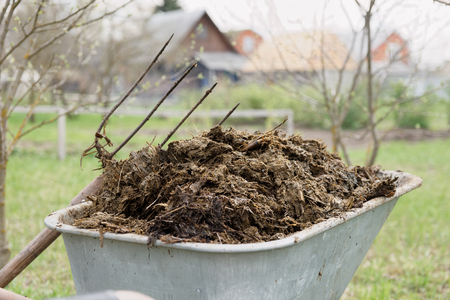 Leider nicht ganz richtig.
Versuch es nochmal!
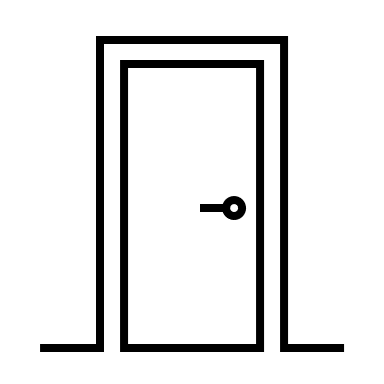 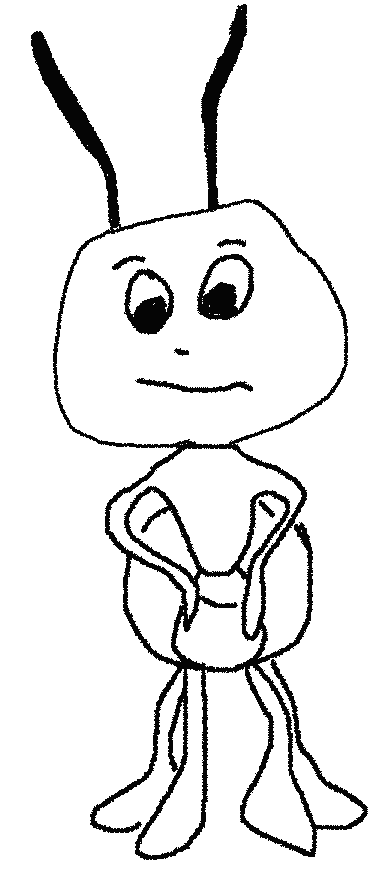 Genau richtig. Sonne, Wasser, Wind und Biomasse sind erneuerbare Energiequellen.
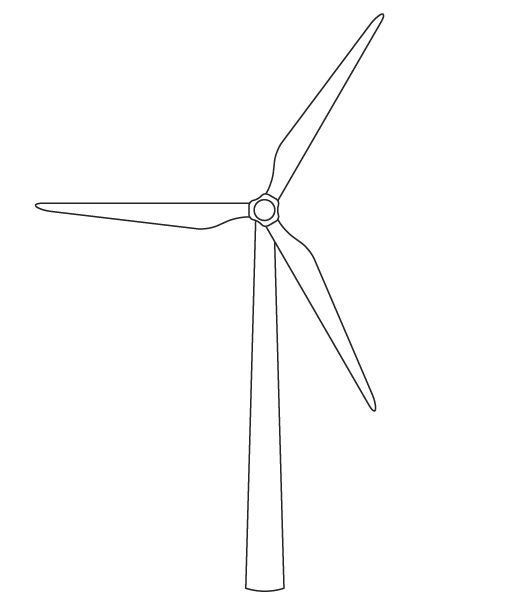 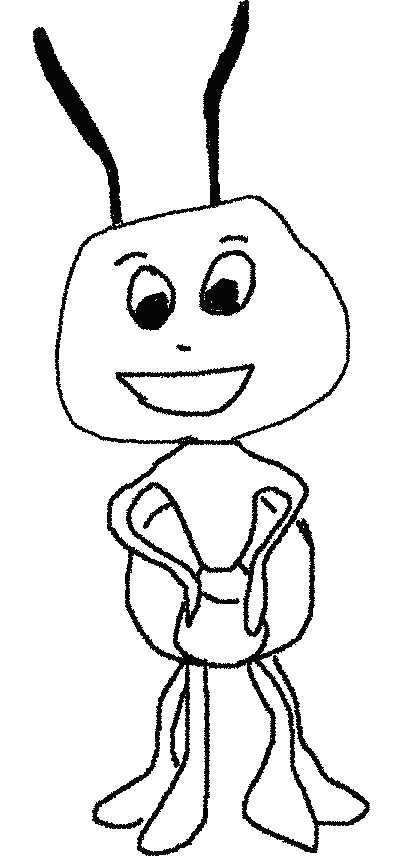 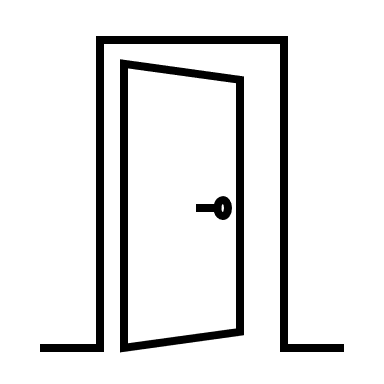 Klicke mir der Maus auf die Tür, um zum nächsten Raum zu gelangen
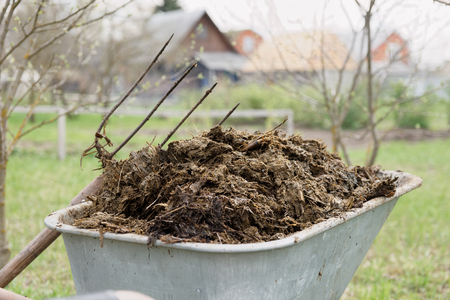 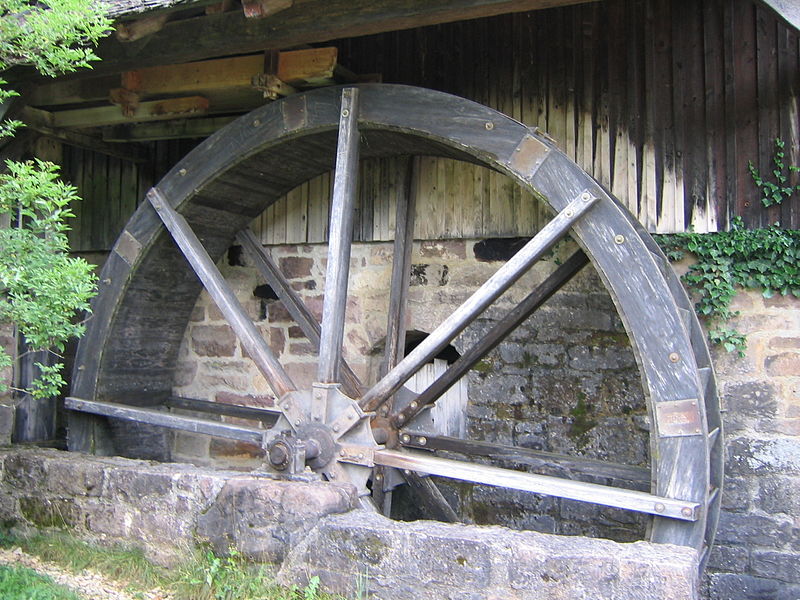 Andi muss in diesem Raum Fragen zum Thema Verrottung beantworten
Wenn man Abfälle in die Natur entsorgt verschwinden diese nicht einfach. Sondern es braucht viele Jahre bis diese Verrottet sind. 
In diese Zeit kann die Natur durch den Müll schweren schaden nehmen, weil z.B. Tiere den Müll essen oder sich darin verfangen und dann daran sterben können. Außerdem können so giftige Stoffe in die Natur abgegeben werden.
Weißt du wie Lange dein Müll braucht bis 
dieser Verrottet ist? Finde es heraus!

Klicke ab der nächsten Folie einfach das an, 
Was schneller Verrottet.
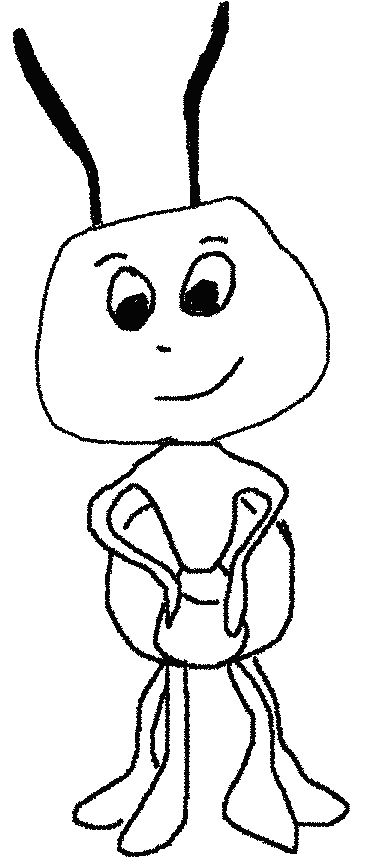 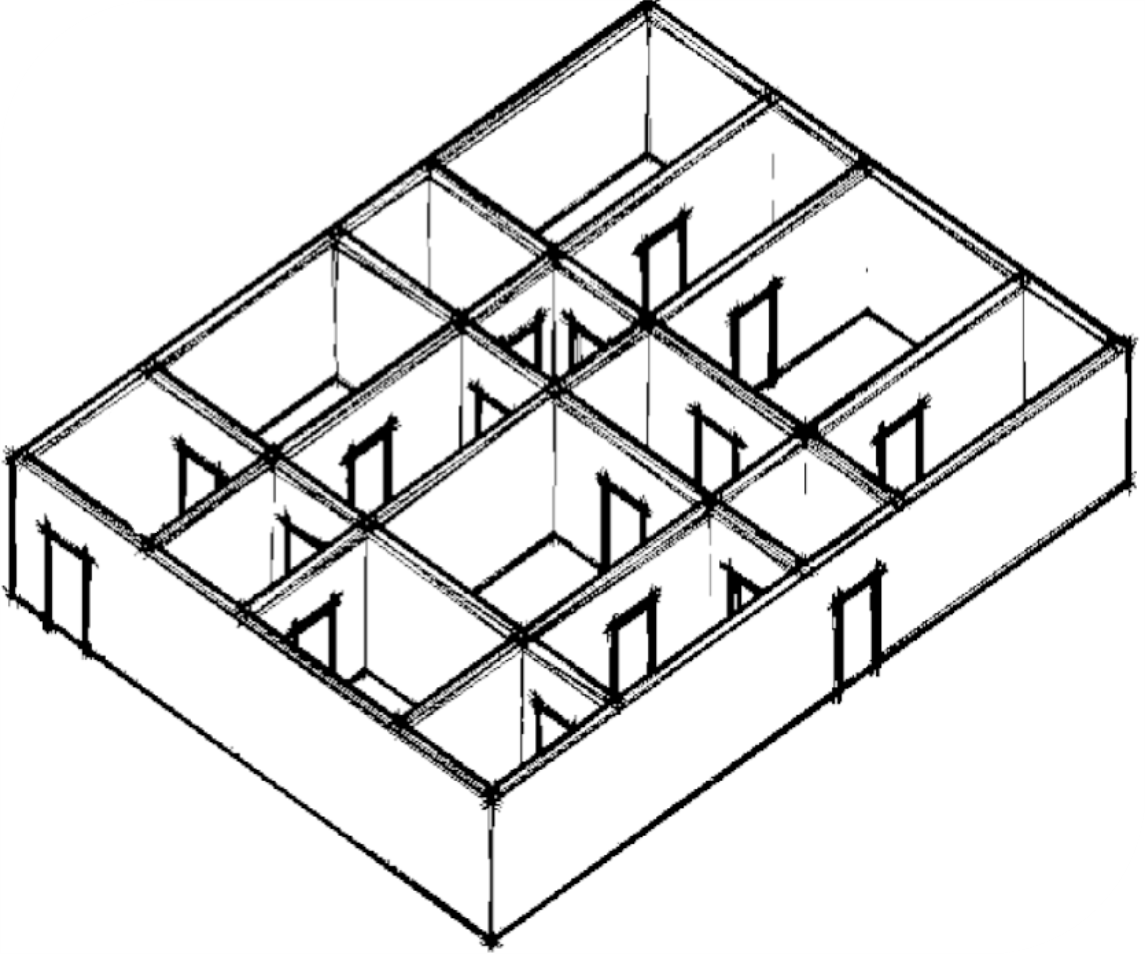 Klick hier mit der Maus,
wenn du bereit bist
Bananenschale
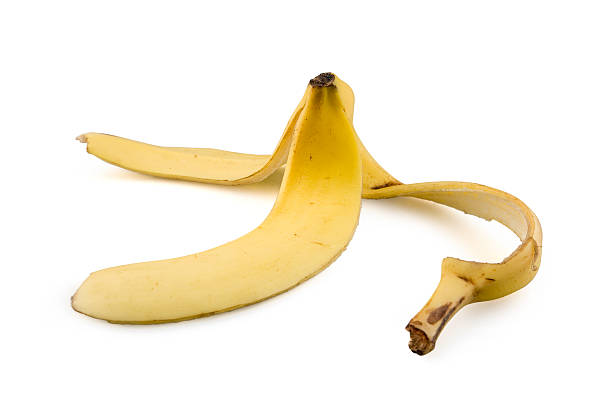 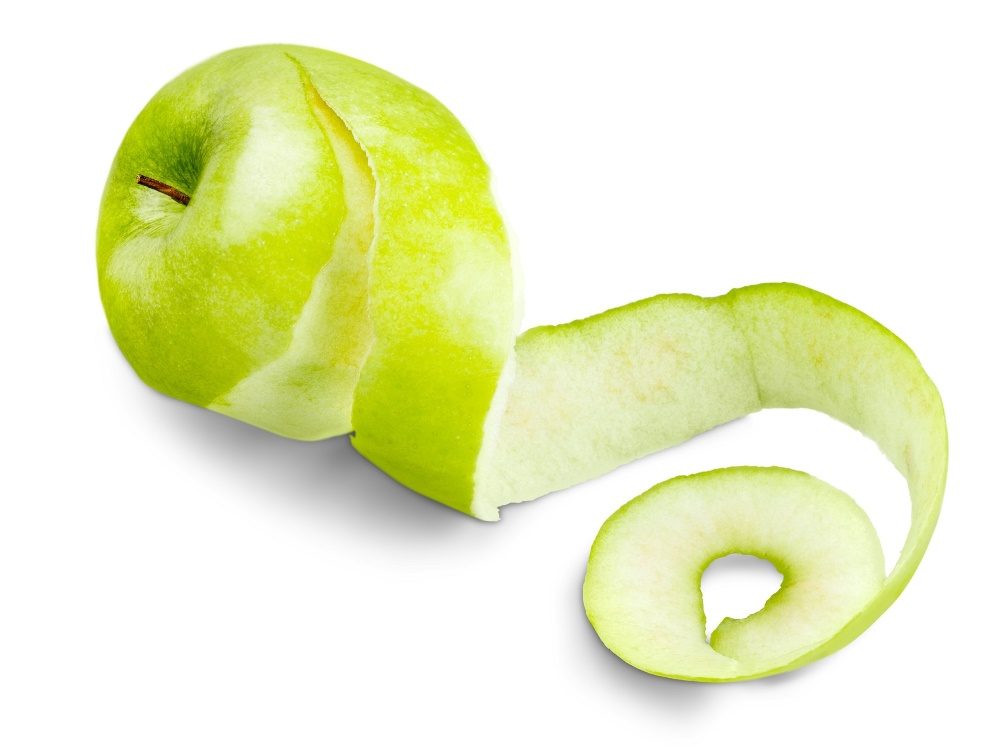 Apfelschale
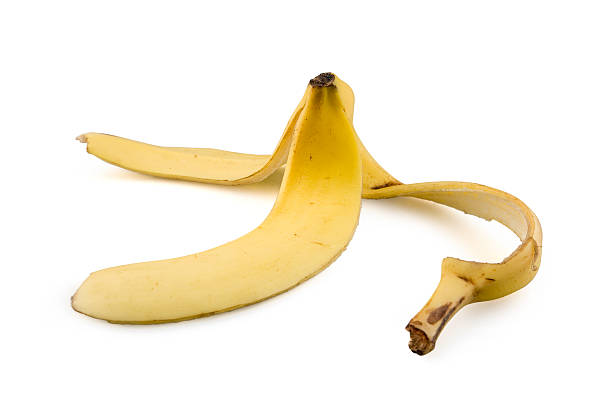 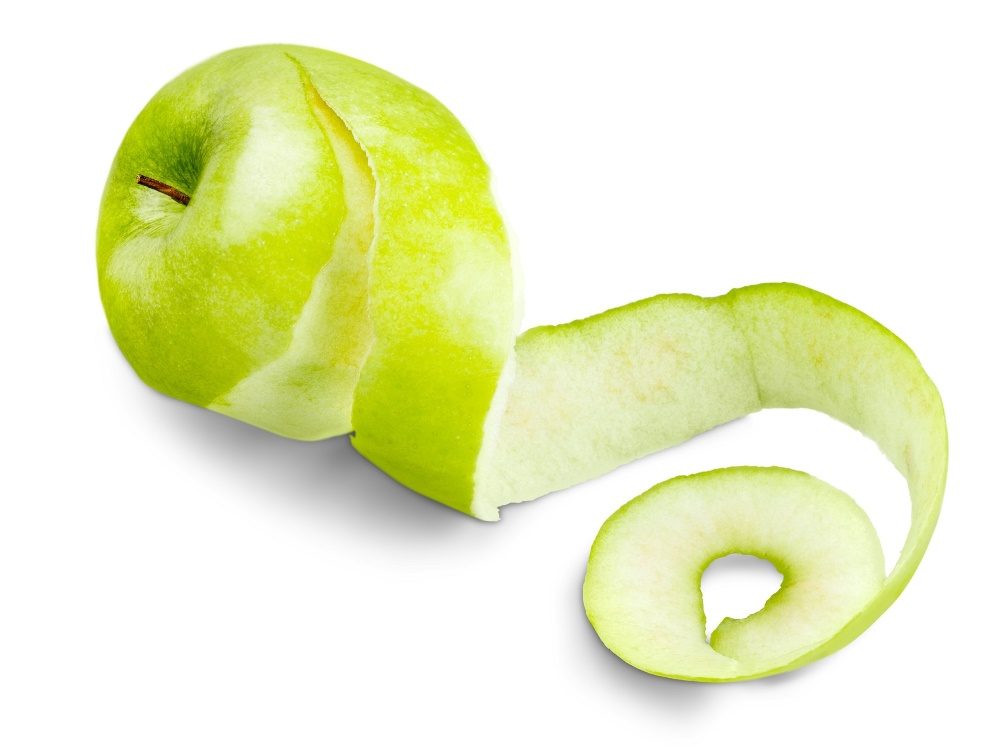 2 Wochen
1 bis 3 Jahre
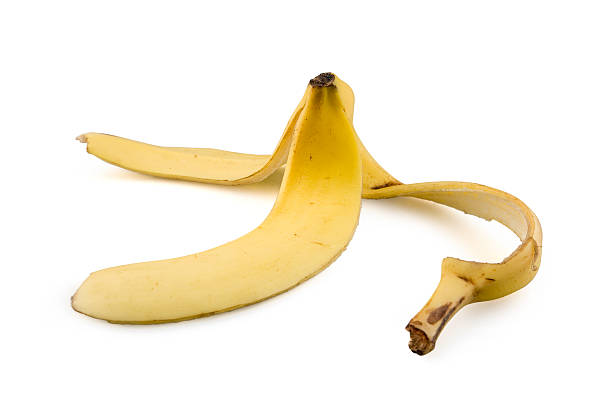 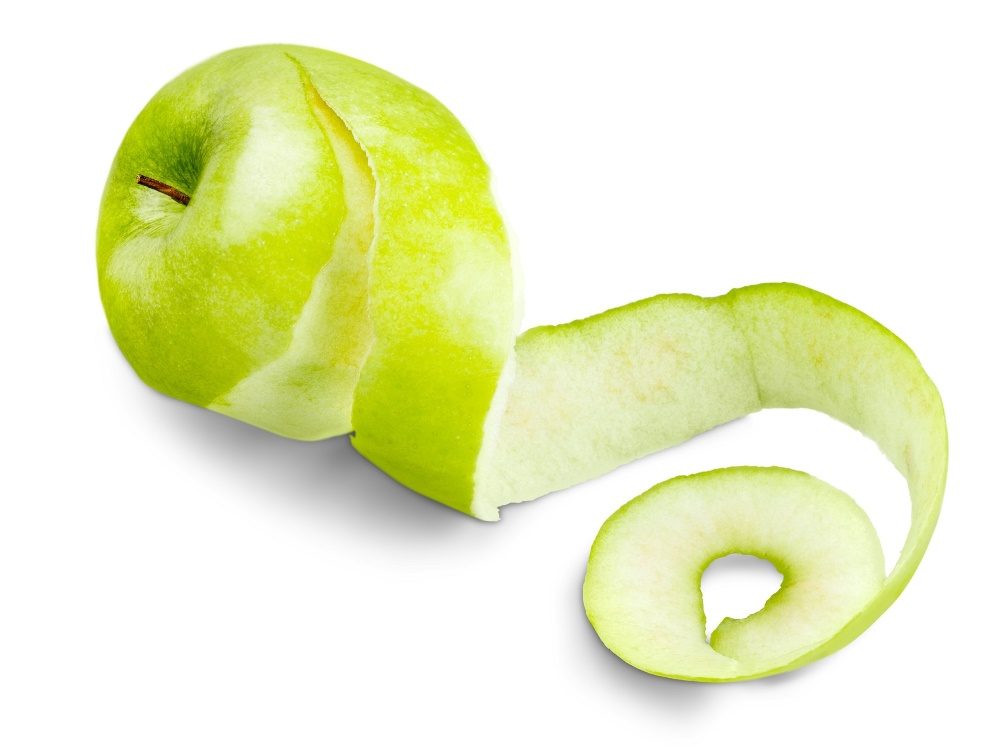 2 Wochen
1 bis 3 Jahre
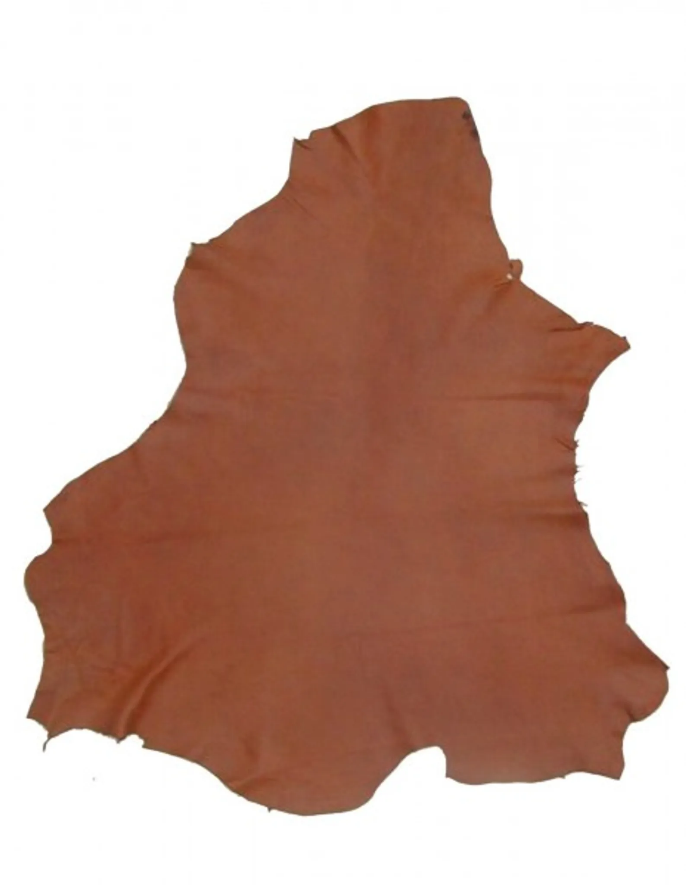 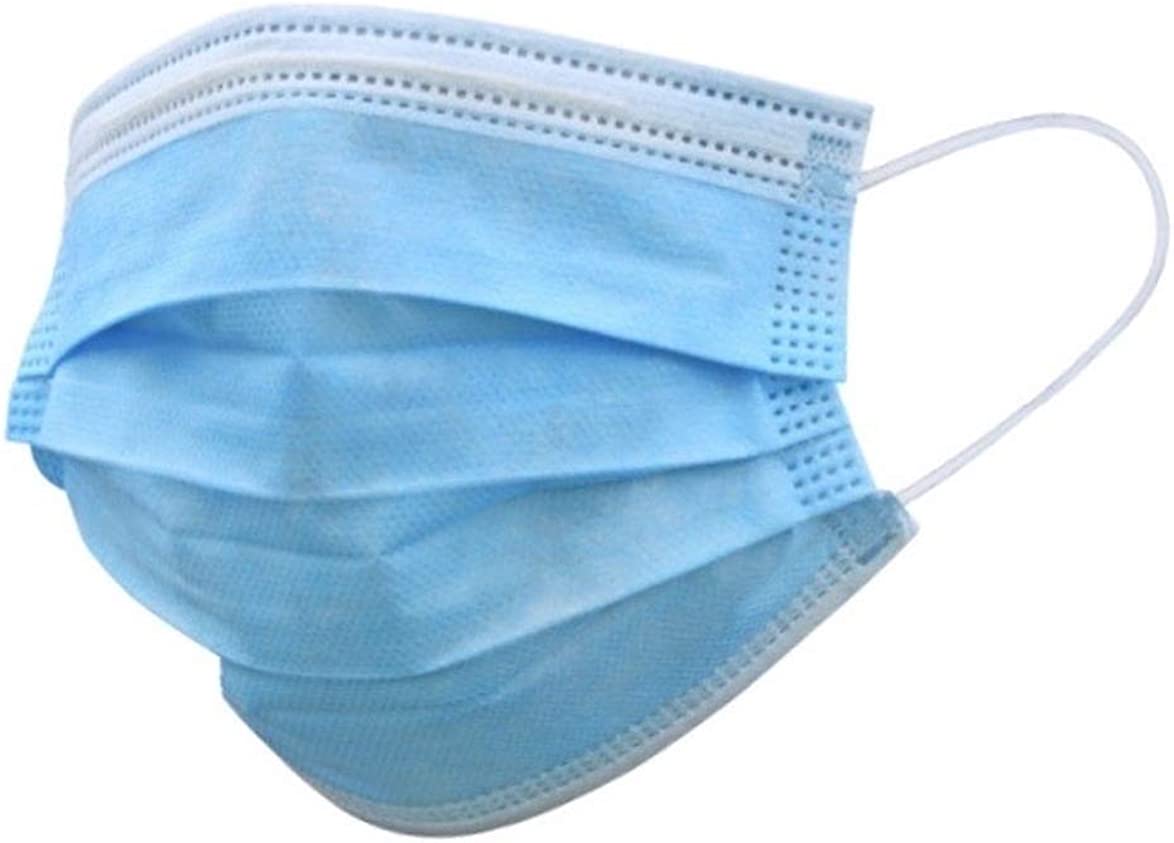 Maske
Leder
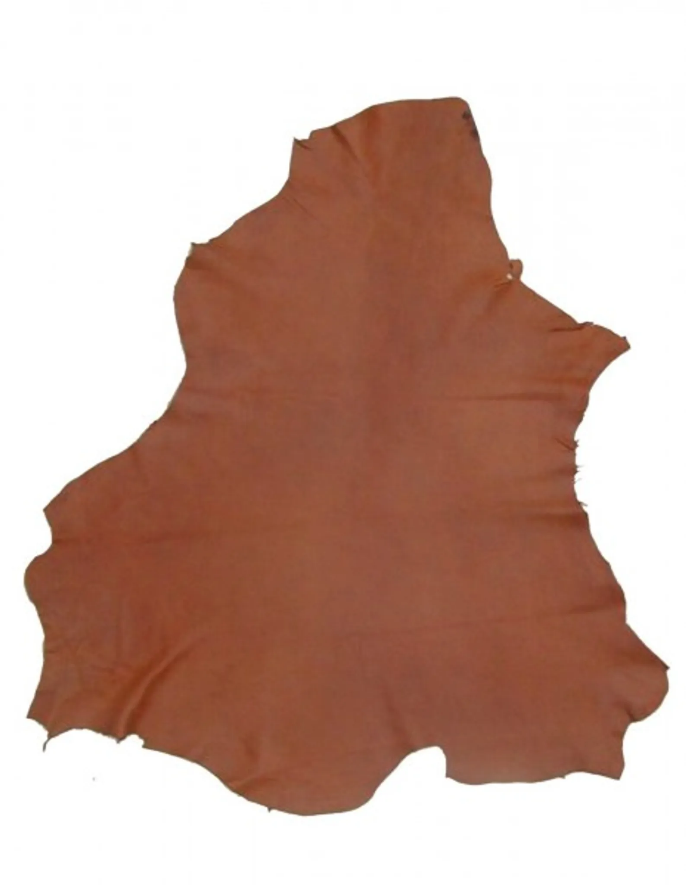 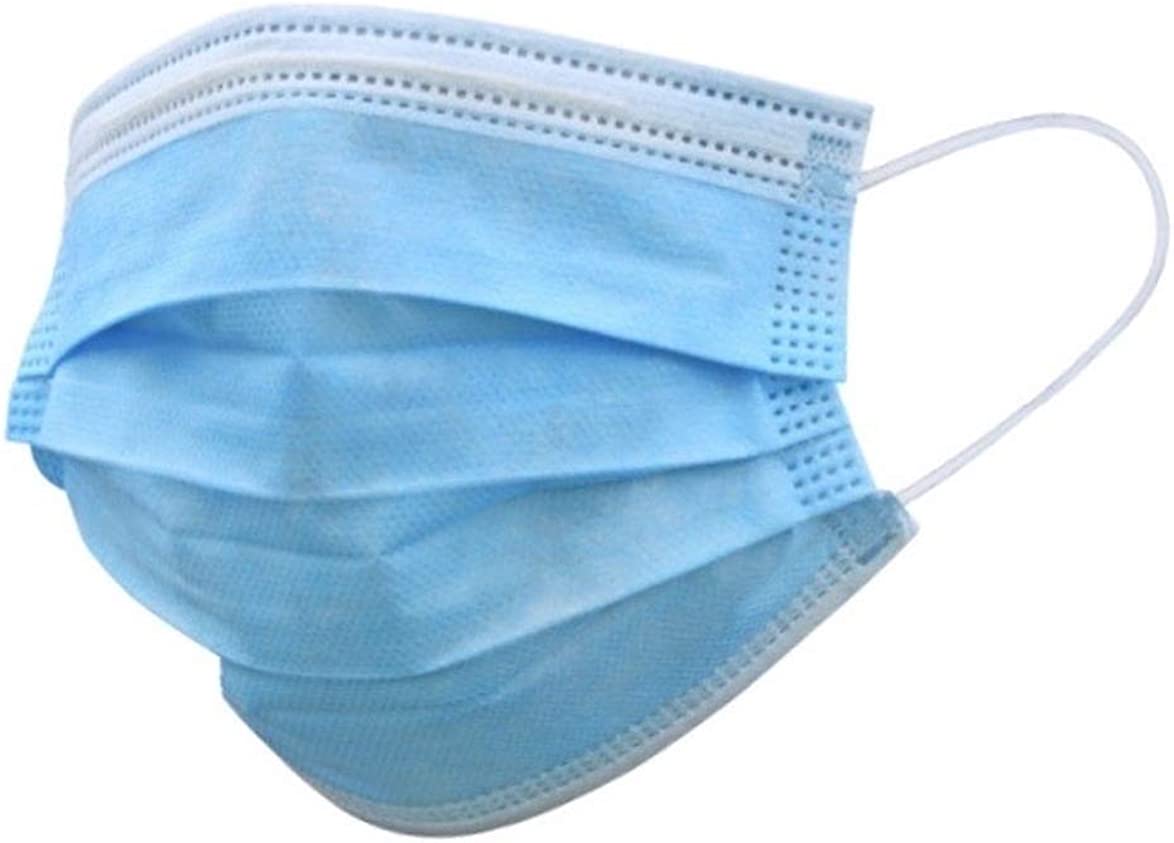 450 Jahre
50 Jahre
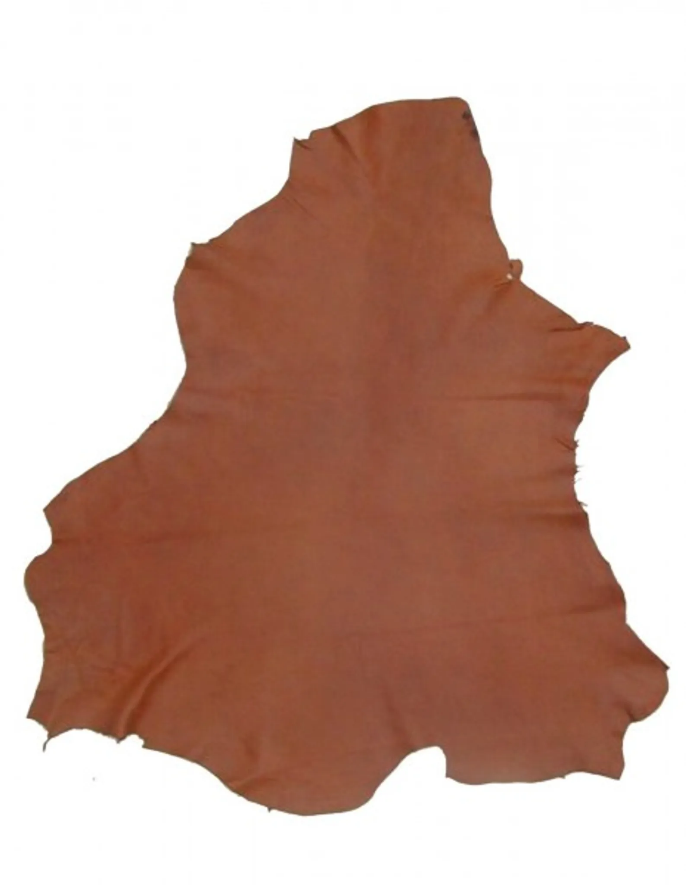 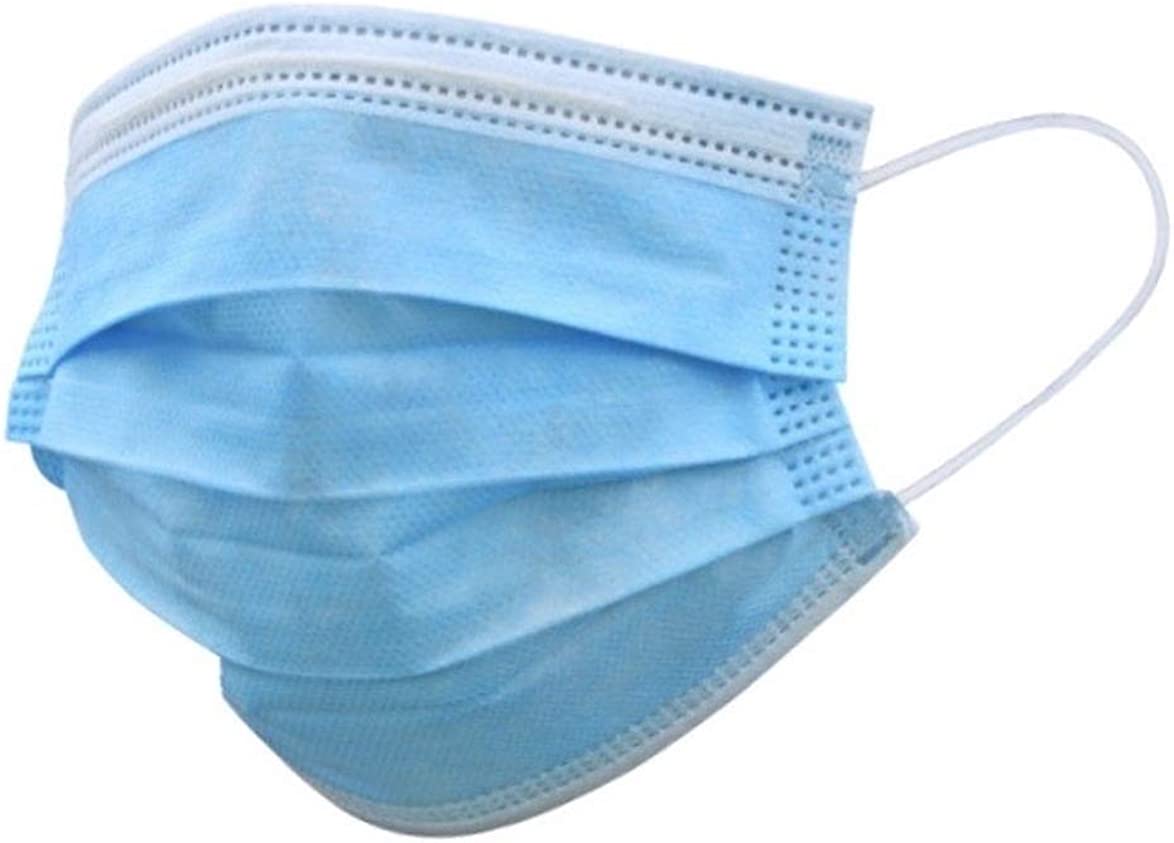 450 Jahre
50 Jahre
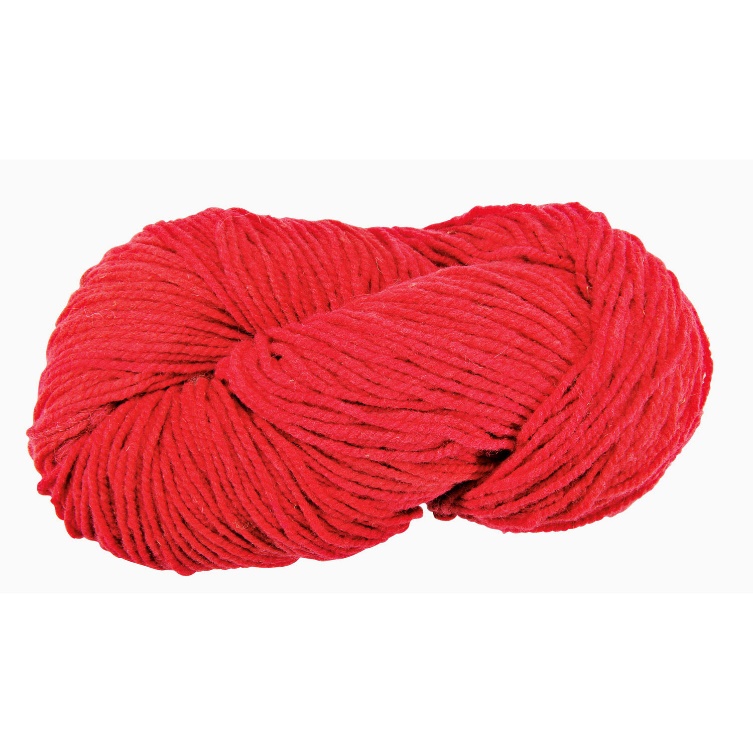 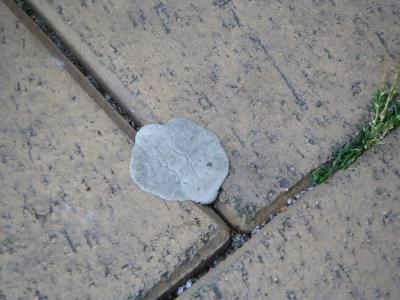 Kaugummi
Wolle
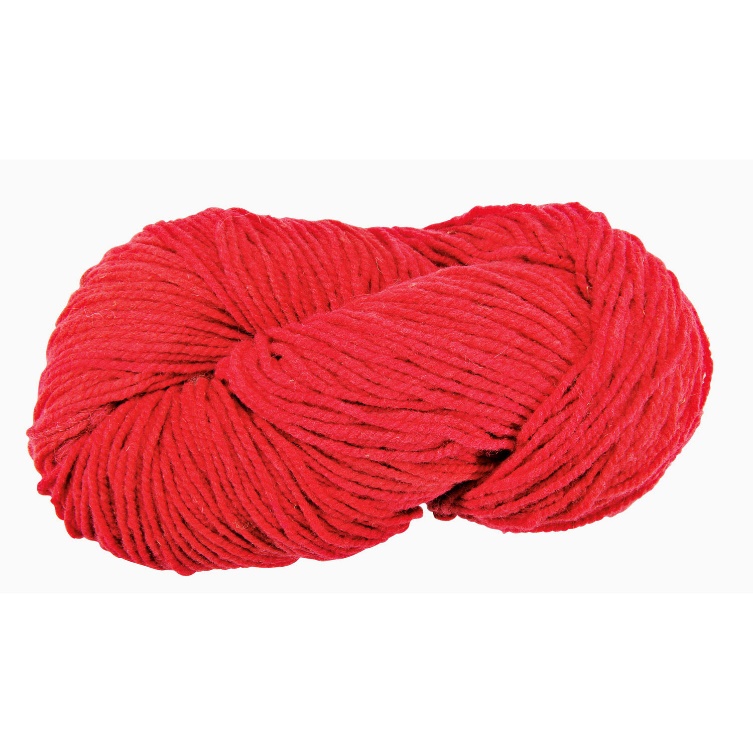 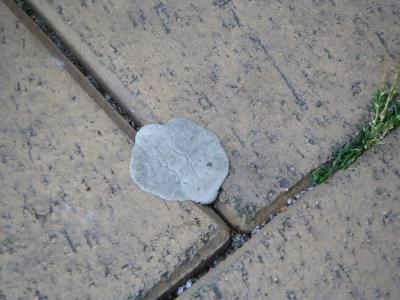 5 Jahre
4 Jahre
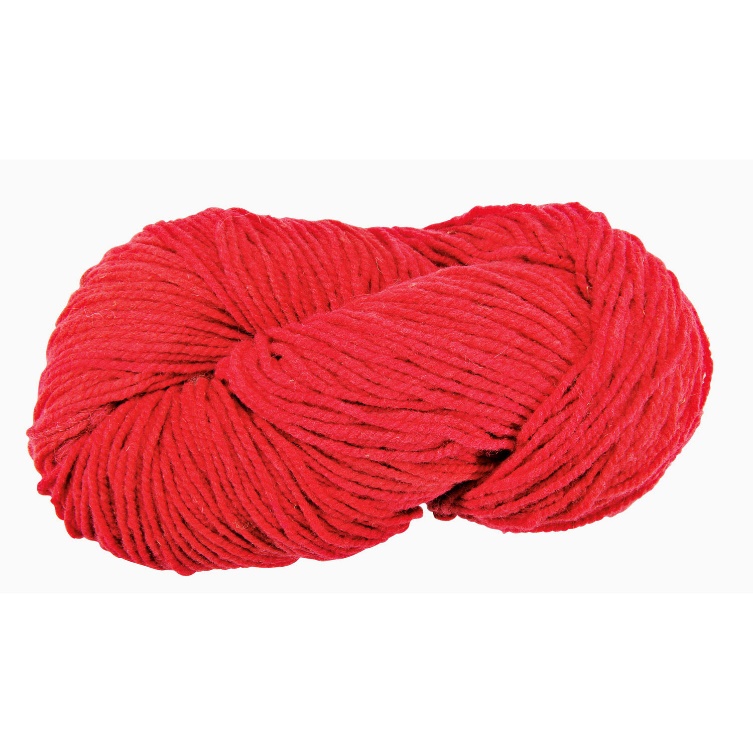 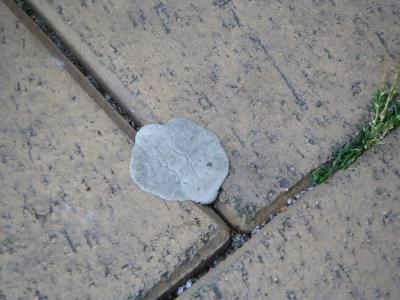 5 Jahre
4 Jahre
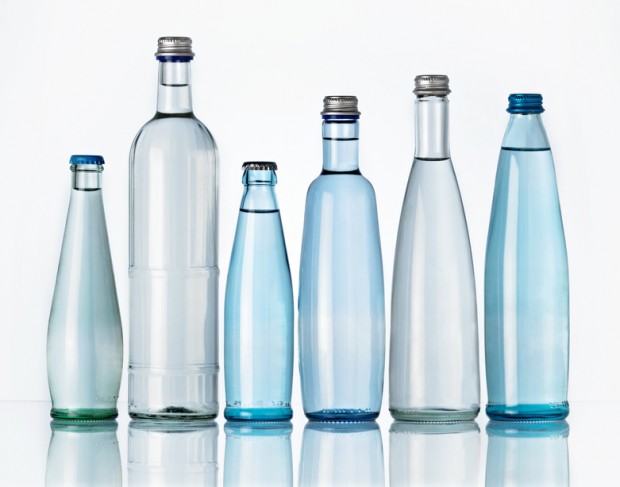 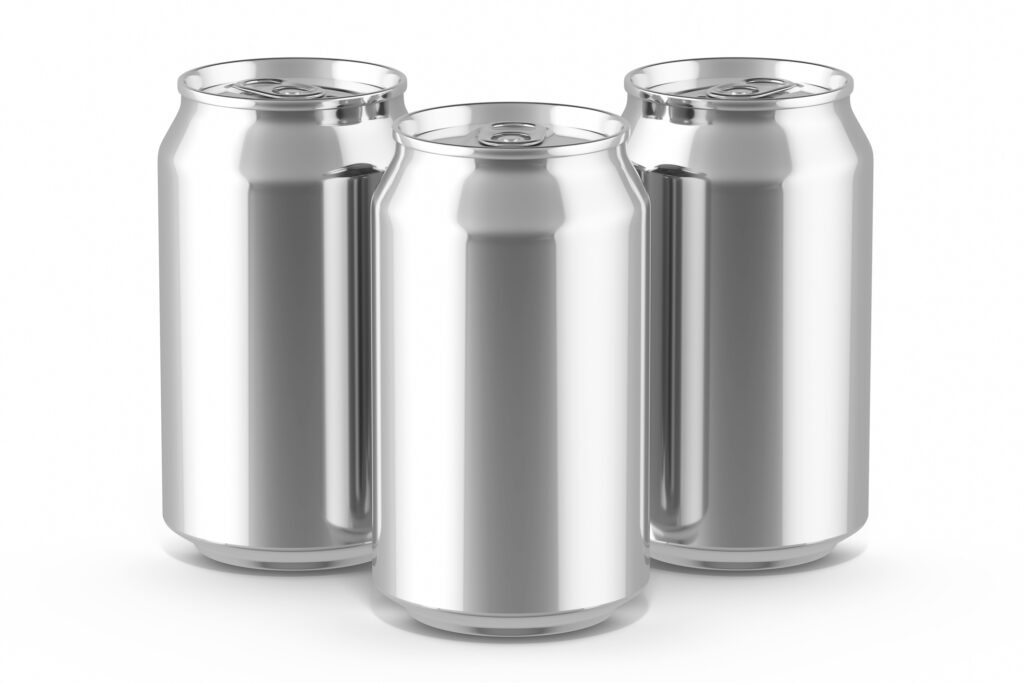 Glas
Getränkedose
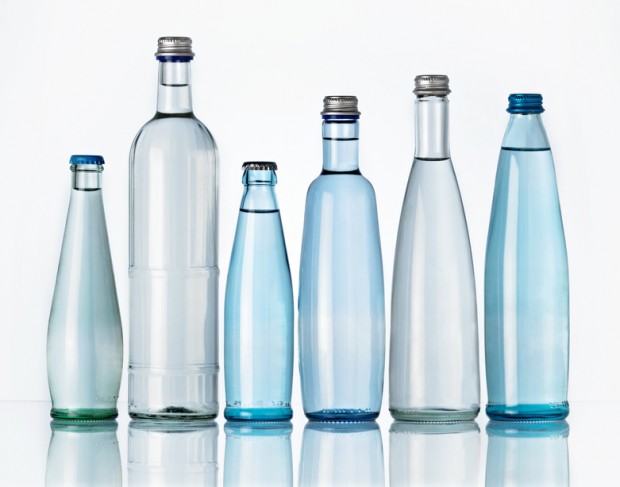 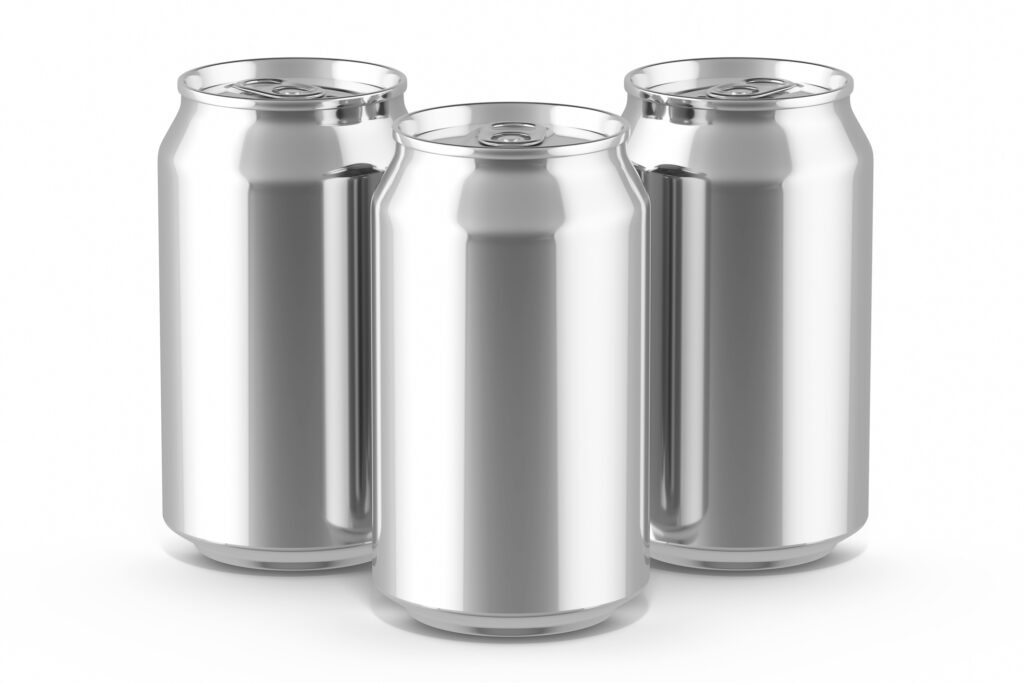 4.000 – 1.000.000 Jahre
1.000 Jahre
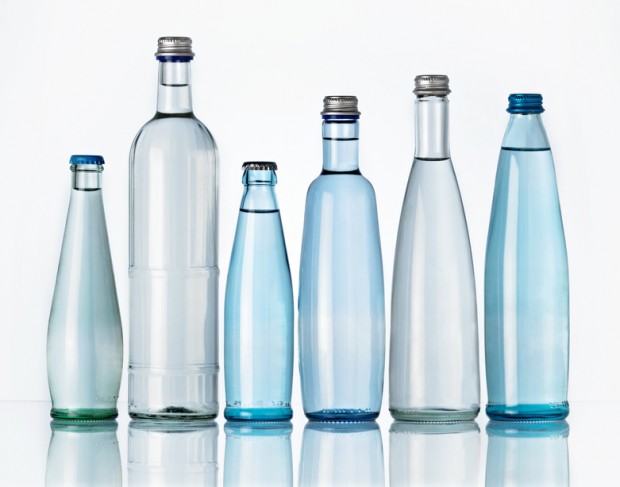 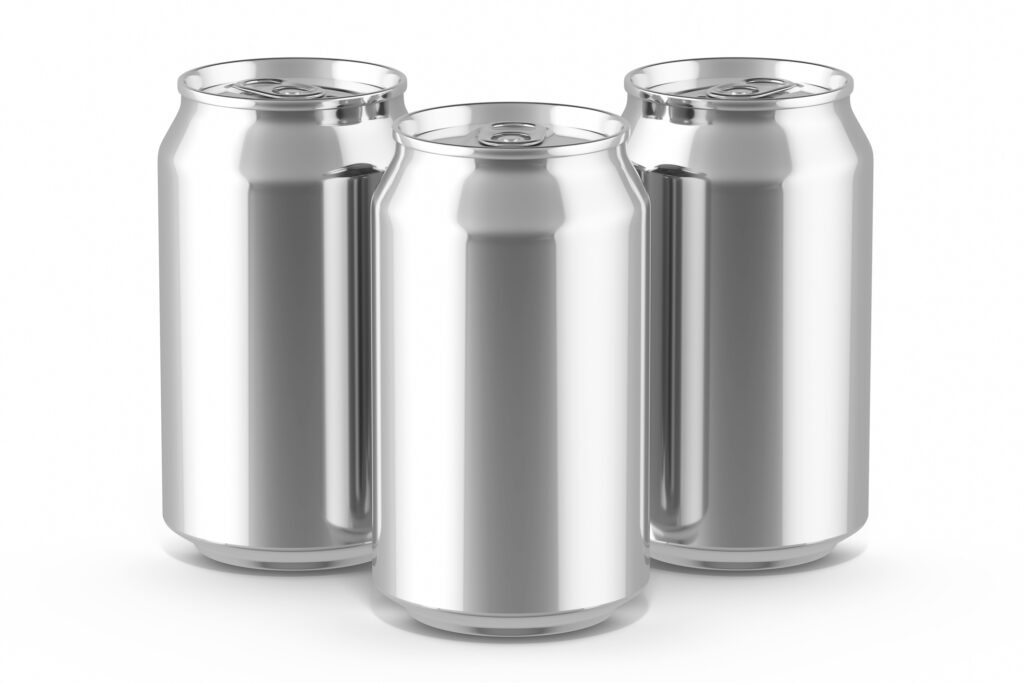 4.000 – 1.000.000 Jahre
1.000 Jahre
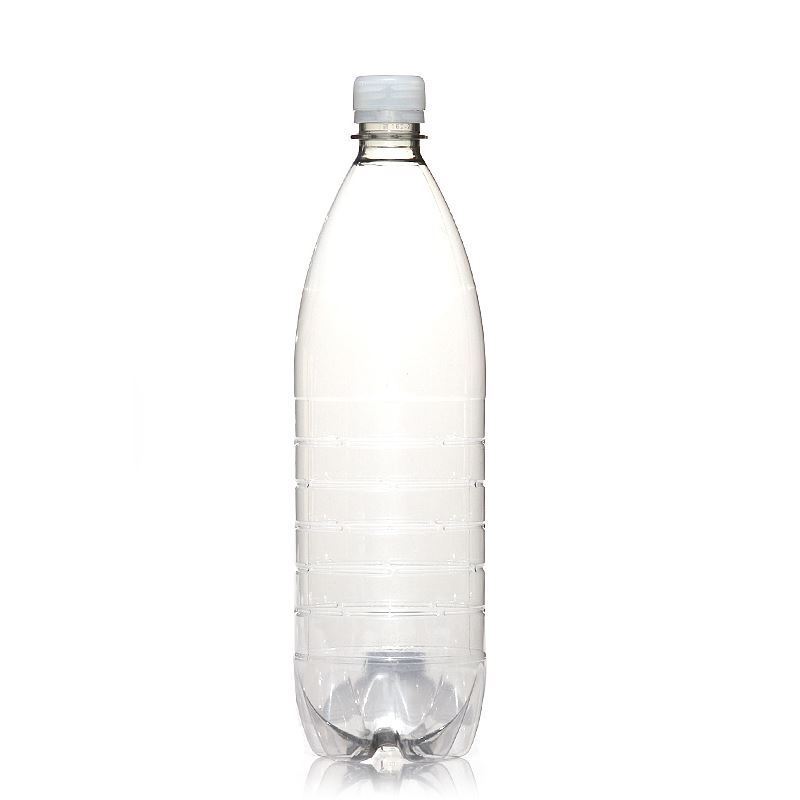 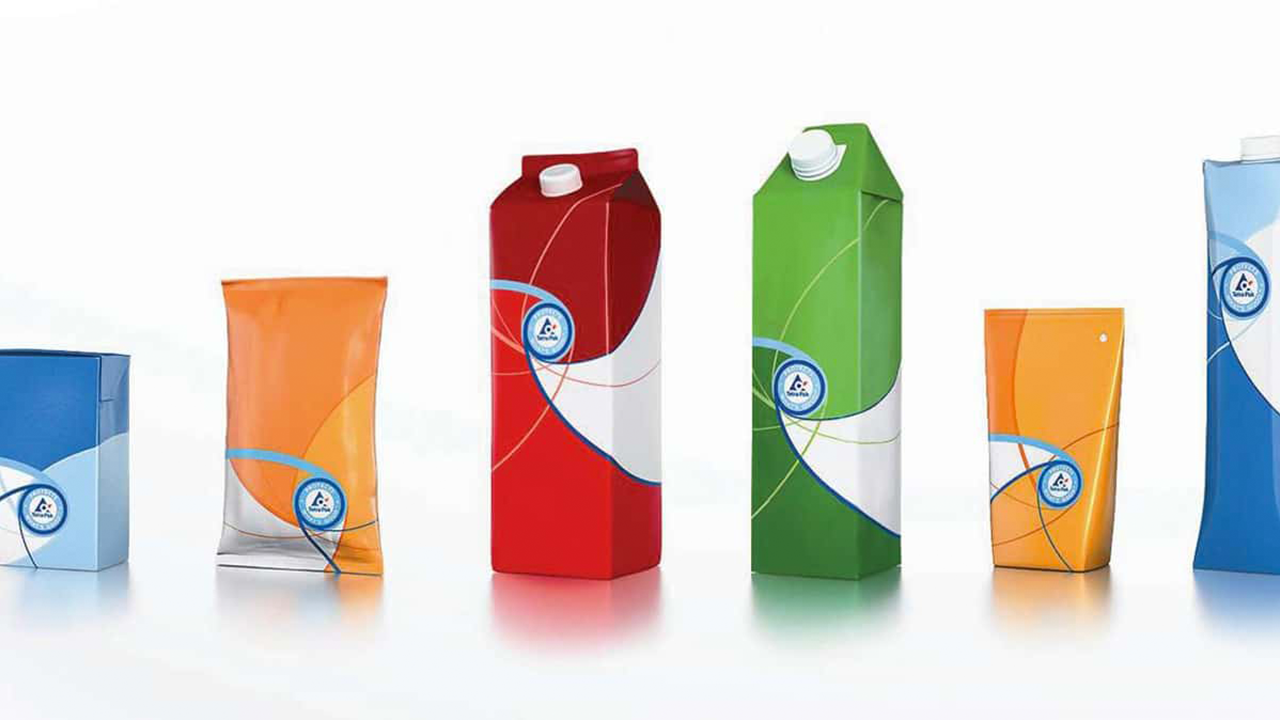 PET-Flasche
Tetra Pak
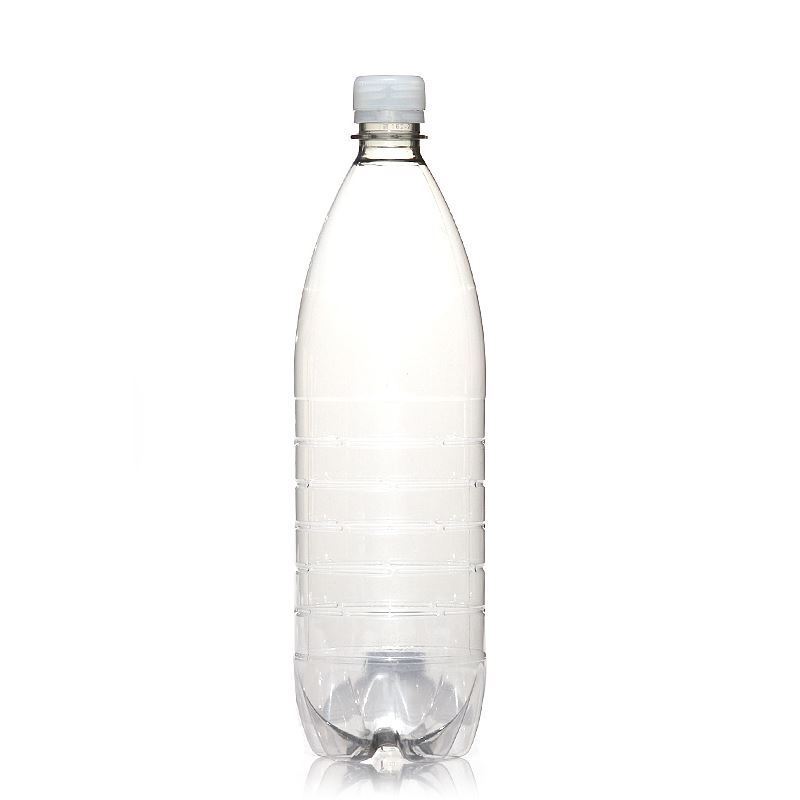 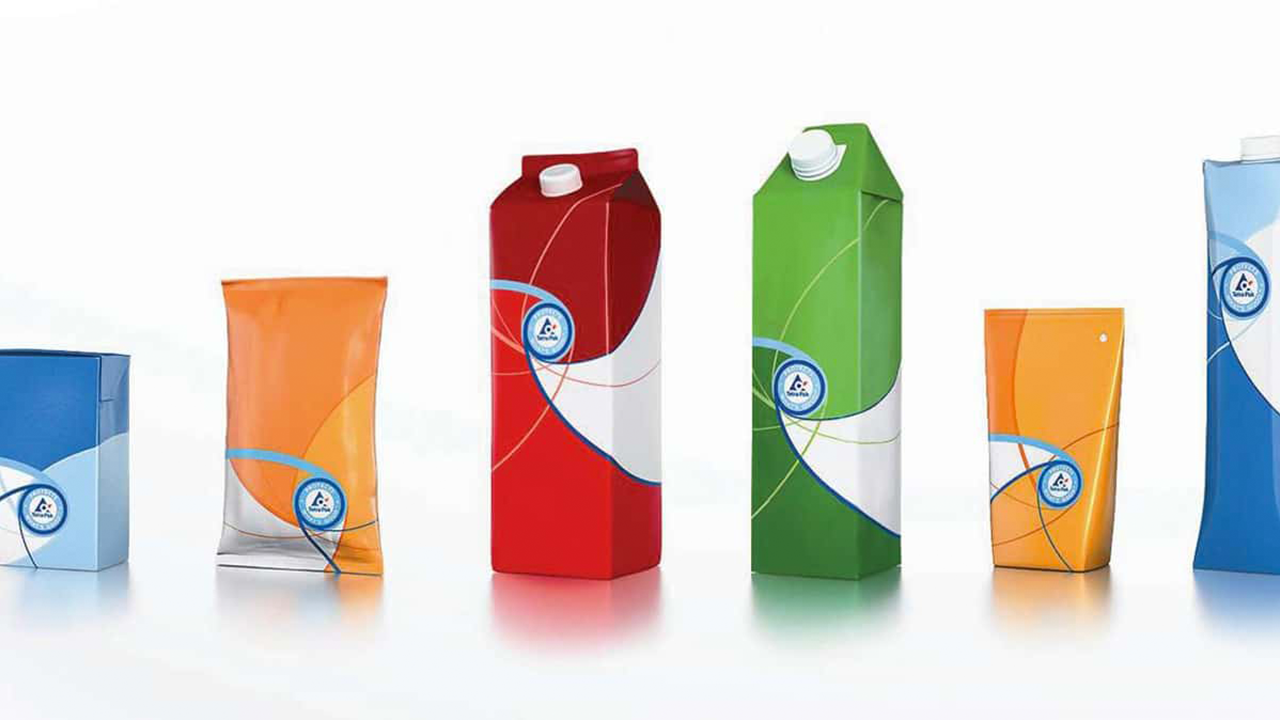 500 Jahre
100 Jahre
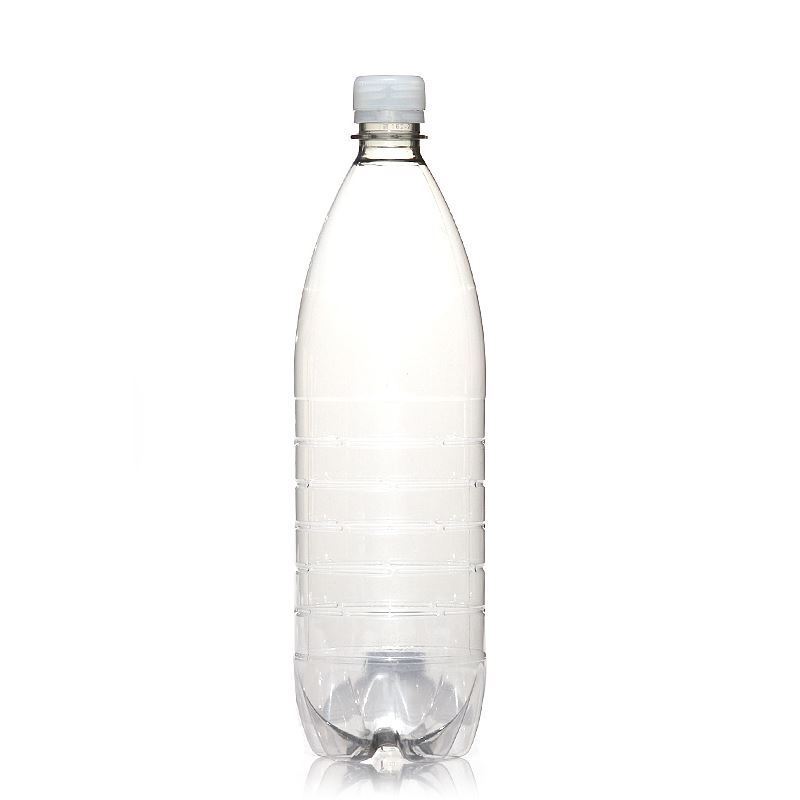 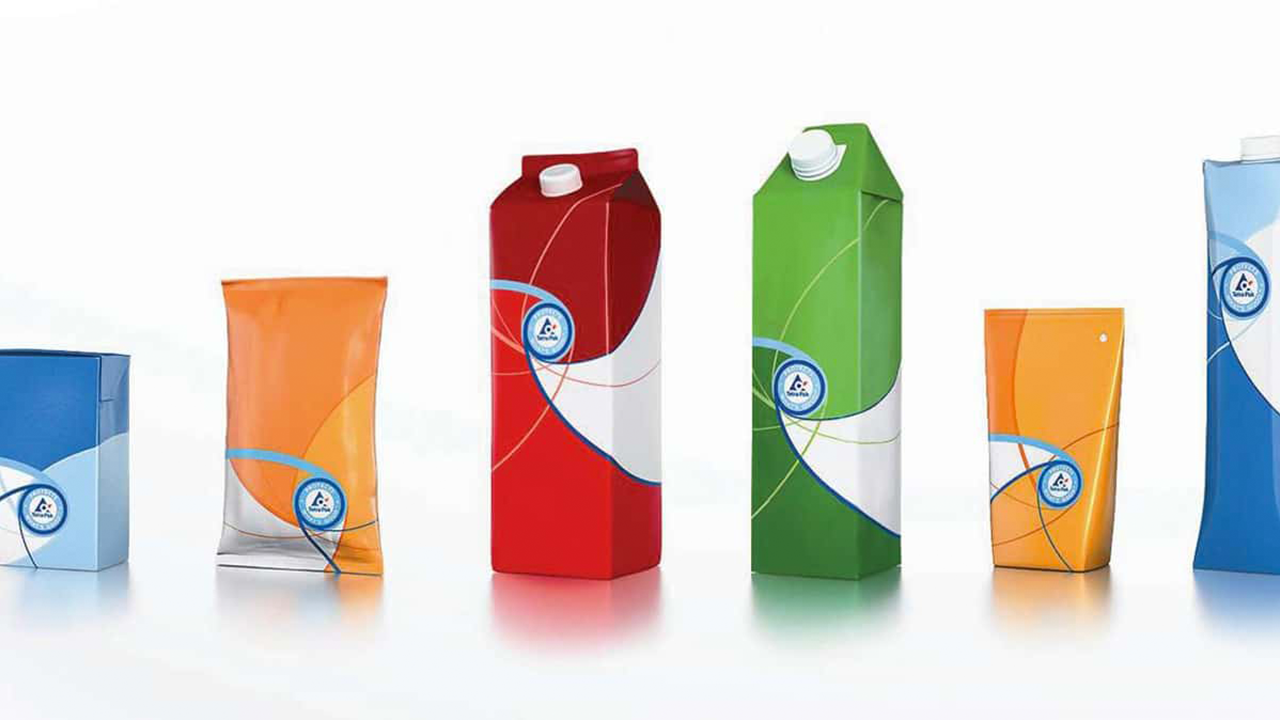 500 Jahre
100 Jahre
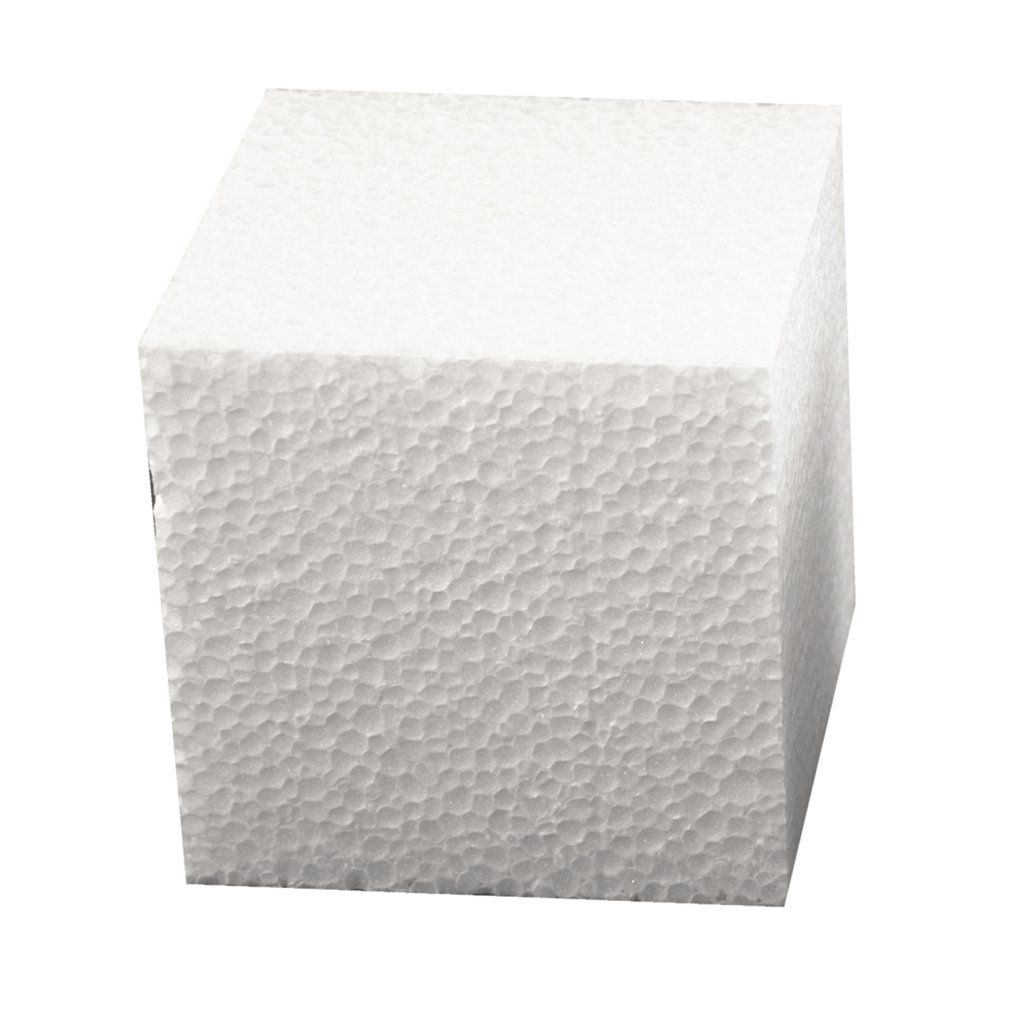 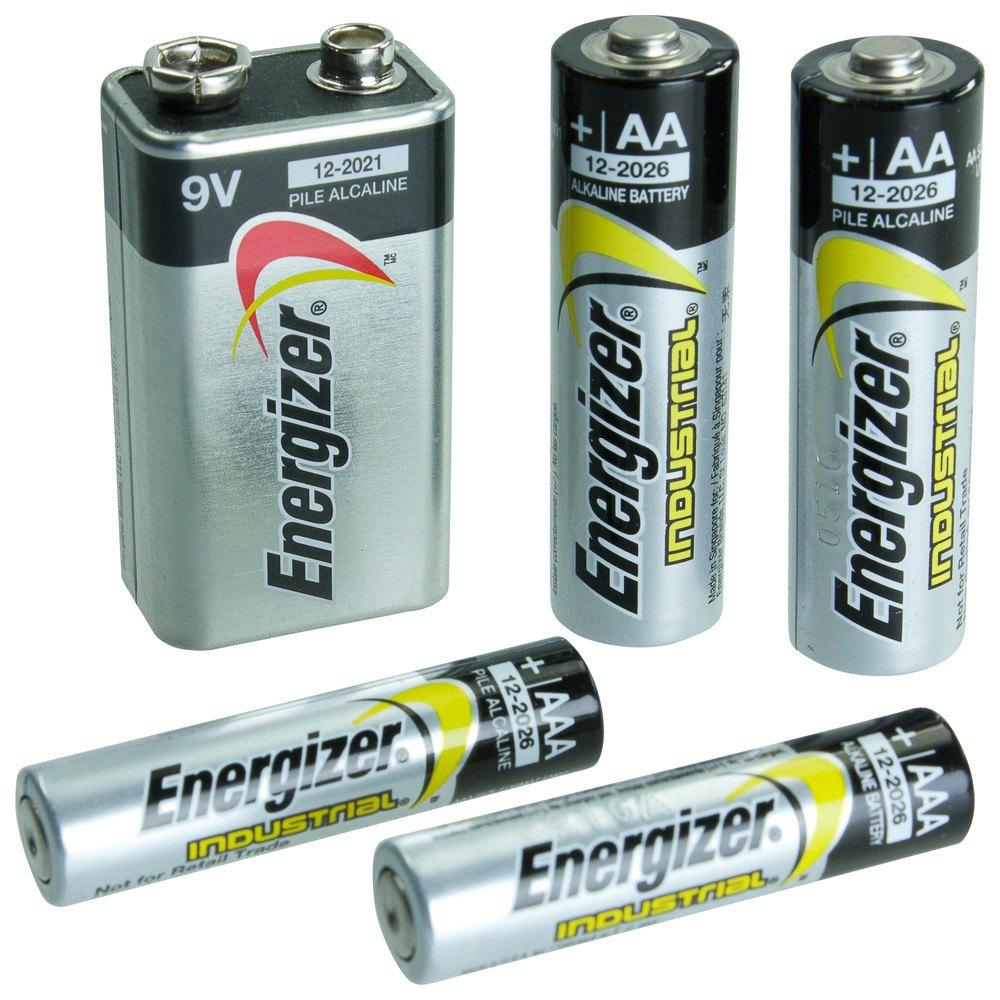 Batterie
Styropor
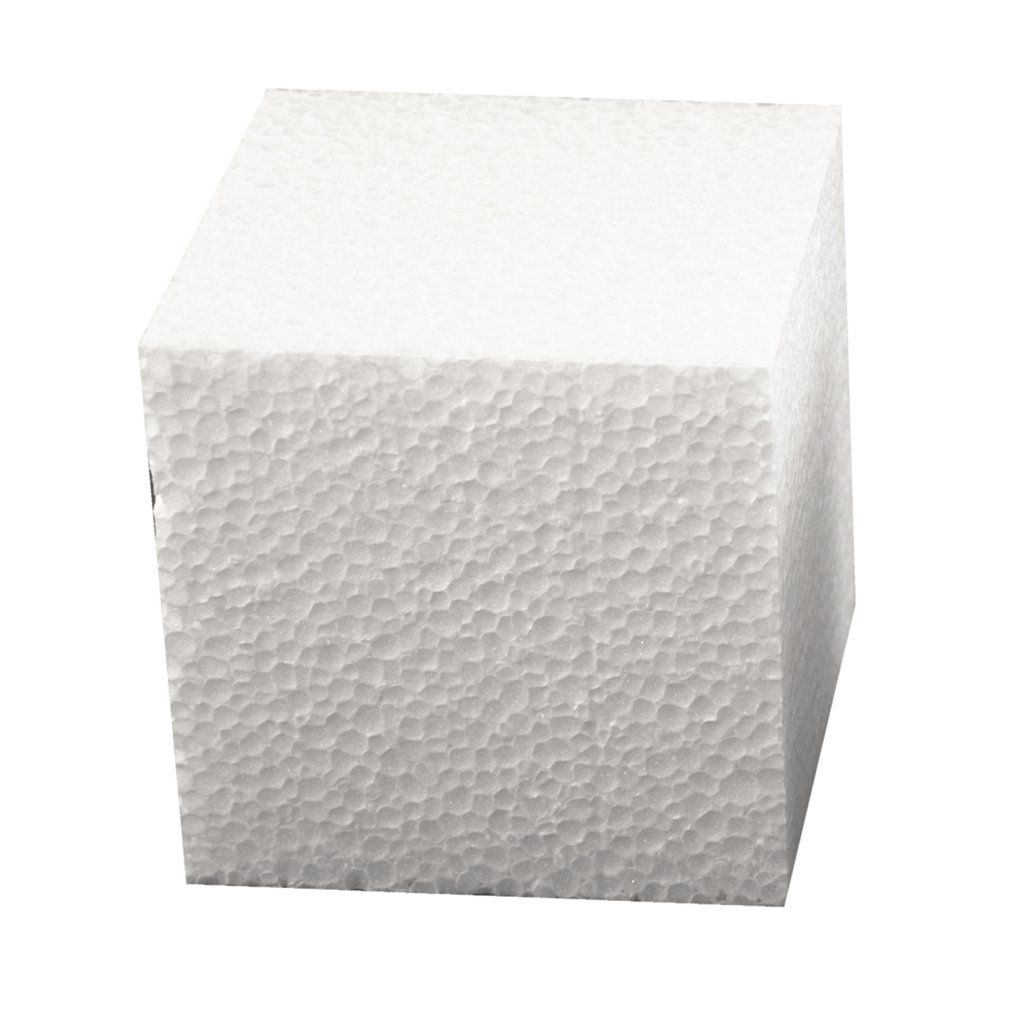 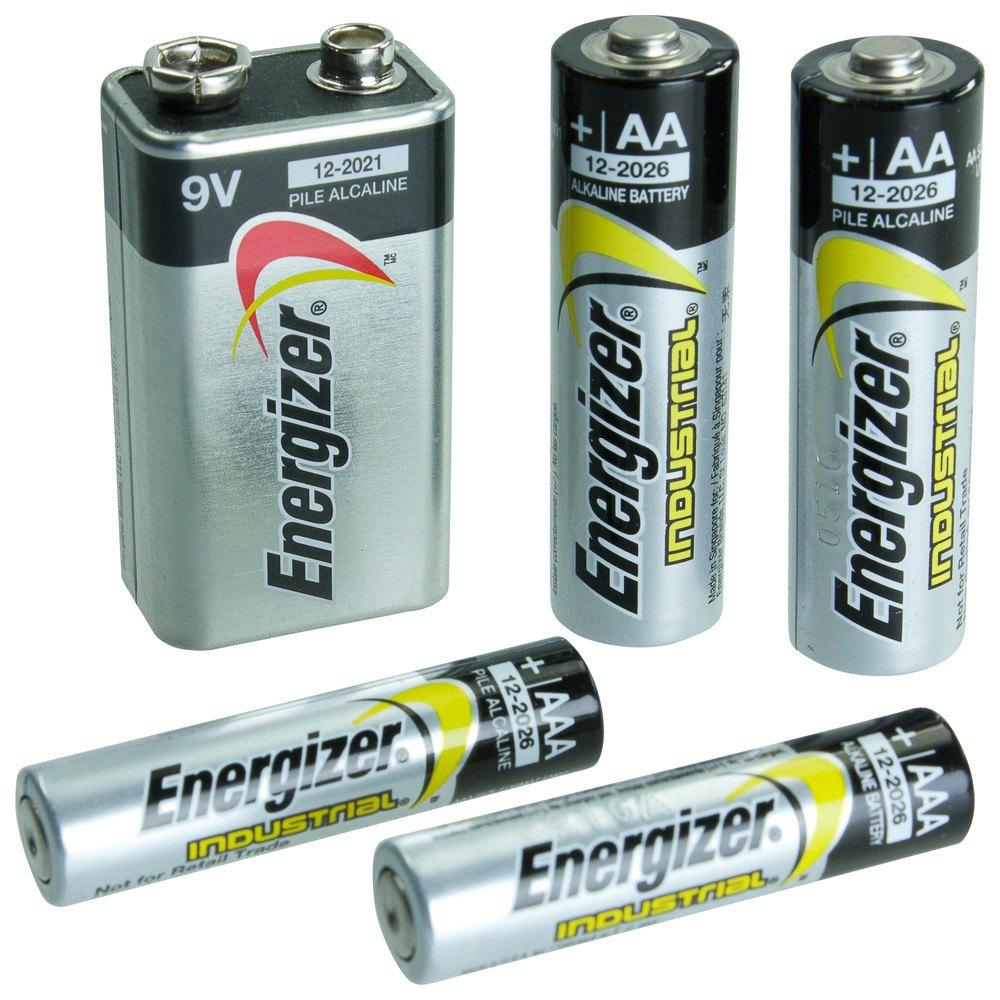 1.000 Jahre
(abgebe von Chemikalien + Schwermetalle)
6.000 Jahre
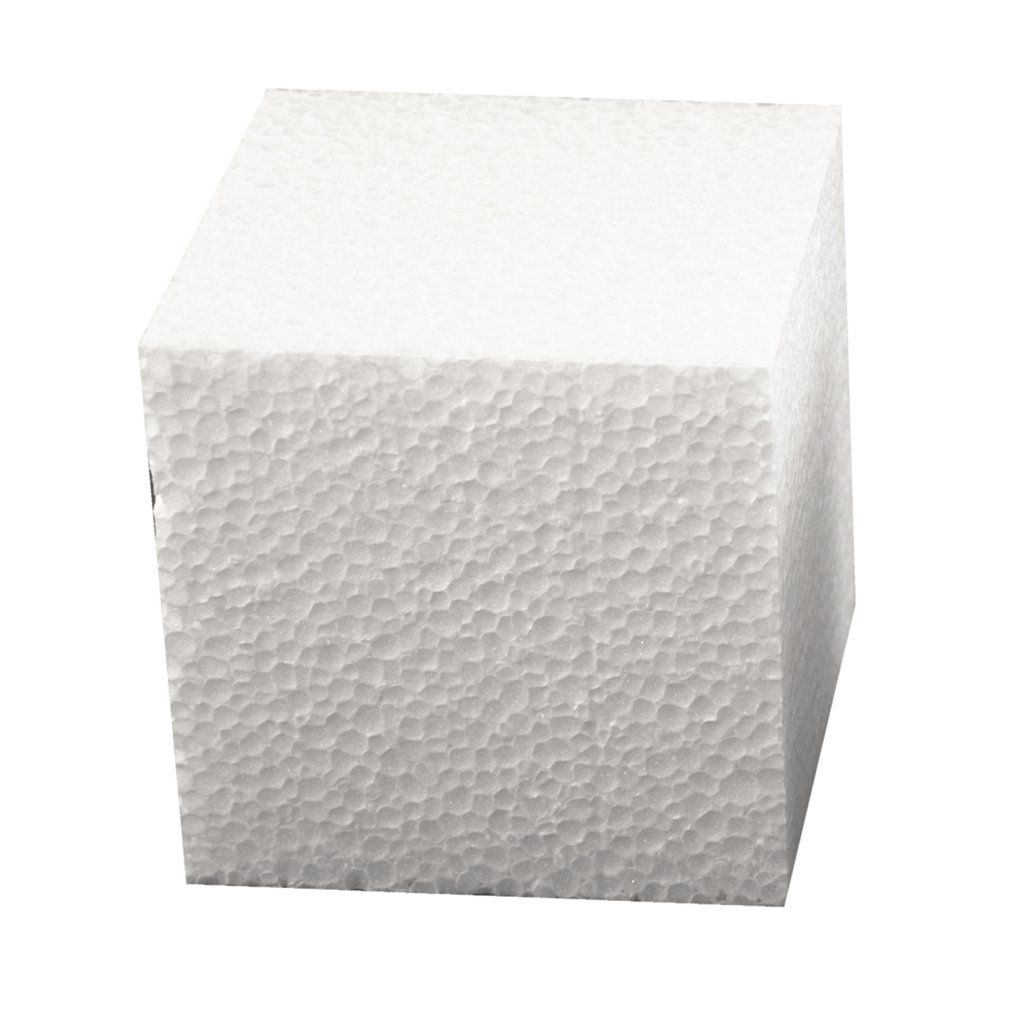 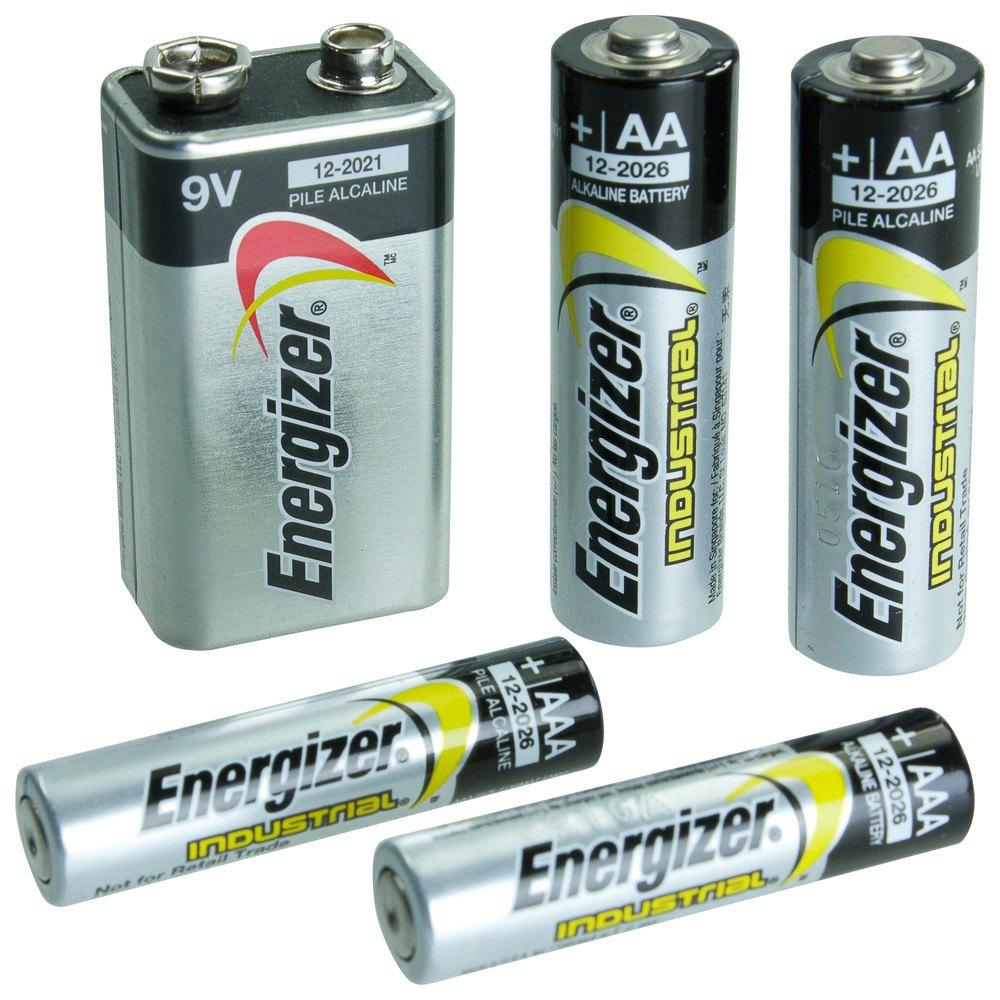 1.000 Jahre
(abgebe von Chemikalien + Schwermetalle)
6.000 Jahre
Nachhaltigkeit Quizz
Wir haben es fast geschafft.
Nur noch ein letzter Raum.
Das ist ein Quizz über Nachhaltigkeit das sollte doch für uns ein einfach zu machen  sein.
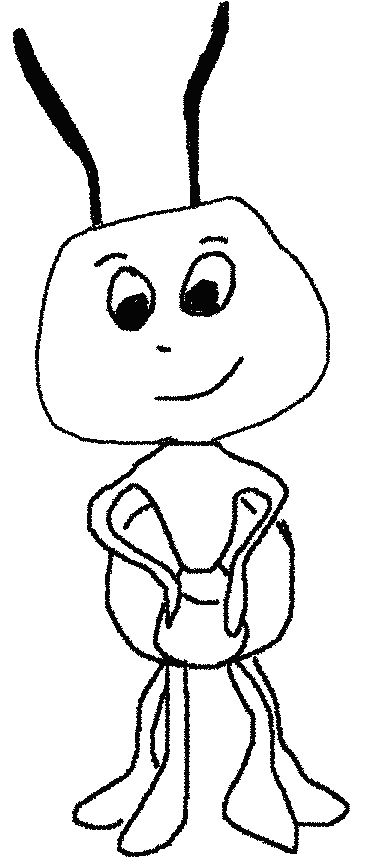 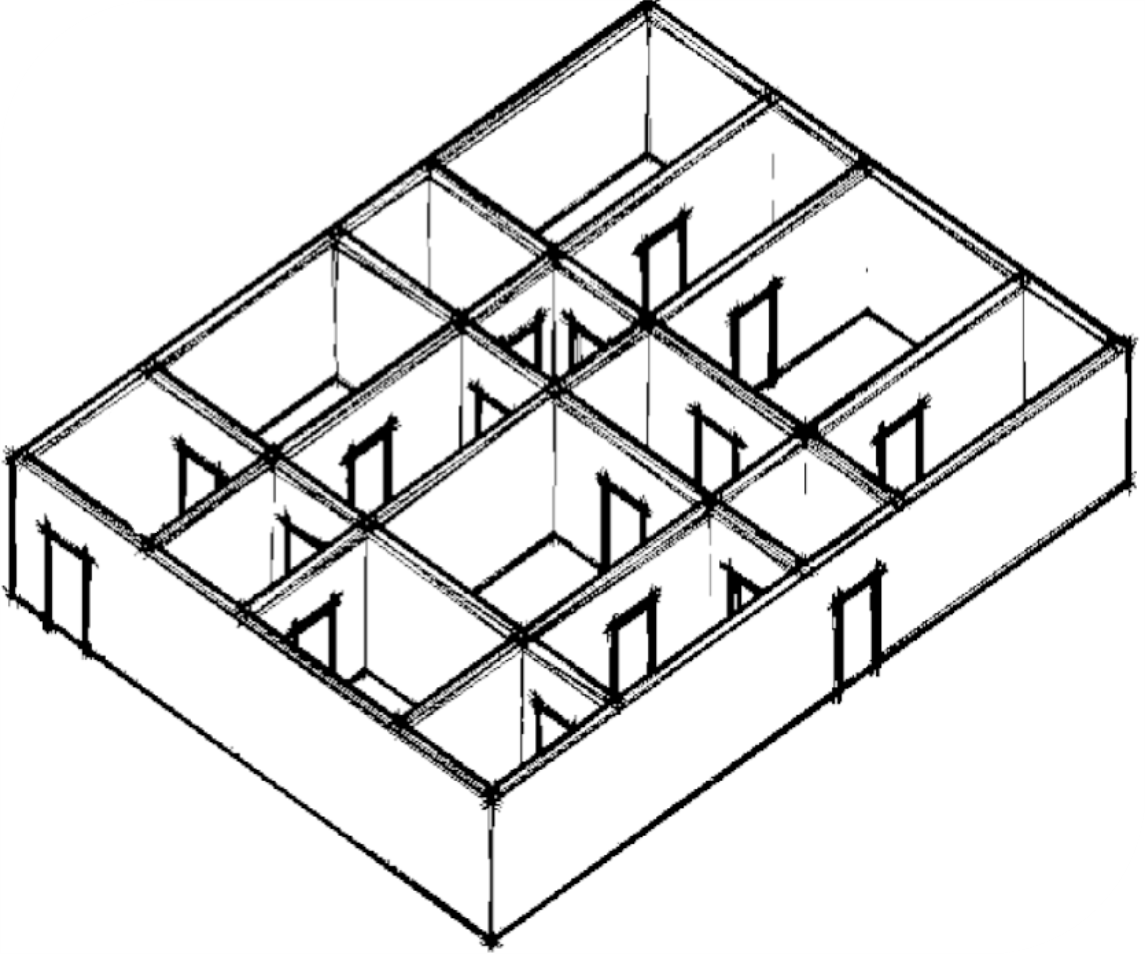 Klick hier mit der Maus,
wenn du bereit bist
Was ist Nachhaltigkeit?
Ein Zusammenspiel von Umwelt, Wirtschaft und Gesellschaft.
Ein Leben ohne Müll.
Nicht zu fliegen und kein Fleisch zu essen.
Ein Zusammenspiel von Umwelt, Wirtschaft und Gesellschaft.
Ein Leben ohne Müll.
Nicht zu fliegen und kein Fleisch zu essen.
Ein Zusammenspiel von Umwelt, Wirtschaft und Gesellschaft.
Ein Leben ohne Müll.
Nicht zu fliegen und kein Fleisch zu essen.
Was sind erneuerbare Energien?
Energiequellen die Nachwachsen.
Energiequellen welche unerschöpflich zur Verfügung stehen.
Energiequellen die Nachwachsen.
Energiequellen welche unerschöpflich zur Verfügung stehen.
Energiequellen die Nachwachsen.
Energiequellen welche unerschöpflich zur Verfügung stehen.
Warum schaden Kohlekraftwerke der Umwelt?
Sie sind hässlich.
Sie verschmutzen die Luft.
Vögel fliegen gegen die Schornsteine.
Sie nehmen viel Platz weg.
Sie sind hässlich.
Sie verschmutzen die Luft.
Vögel fliegen gegen die Schornsteine.
Sie nehmen viel Platz weg.
Sie sind hässlich.
Sie verschmutzen die Luft.
Vögel fliegen gegen die Schornsteine.
Sie nehmen viel Platz weg.
Welche ist die sparsamste Lichtquelle?
Glühbirne
LED
Kerze
Halogenglühlampen
Glühbirne
LED
Kerze
Halogenglühlampen
Glühbirne
LED
Kerze
Halogenglühlampen
Was ist das Problem mit Atommüll?
Er stinkt.
Er zieht Ungeziefer an (z.B. Ratten).
Er leuchtet im dunkeln.
Er ist Radioaktiv.
Er stinkt.
Er zieht Ungeziefer an (z.B. Ratten).
Er leuchtet im dunkeln.
Er ist Radioaktiv.
Er stinkt.
Er zieht Ungeziefer an (z.B. Ratten).
Er leuchtet im dunkeln.
Er ist Radioaktiv.
Wie viele Menschen sind Weltweit extrem Arm?
(Menschen welche weniger als 1,90€ pro Tag zur Verfügung haben)
1.000.000 Menschen
670.000.000 Menschen
120.000.000 Menschen
0 Menschen
1.000.000 Menschen
670.000.000 Menschen
120.000.000 Menschen
0 Menschen
1.000.000 Menschen
670.000.000 Menschen
120.000.000 Menschen
0 Menschen
Wieviel Prozent der noch genießbaren Lebensmittel werden Weltweit weggeworfen?
10%
20%
30%
40%
10%
20%
30%
40%
10%
20%
30%
40%
Wieviel Prozent der Fischgründe (Gewässer in dehnen Fische vorkommen) werden überfischt weltweit?
70%
65%
50%
45%
70%
65%
50%
45%
70%
65%
50%
45%
Wieviel Prozent der Tierarten in Deutschland sind vom Aussterben bedroht?
20%
30%
35%
45%
20%
30%
35%
45%
20%
30%
35%
45%
Wieviel Prozent des Plastikmülls werden in Deutschland recycelt?
92%
52%
42%
22%
92%
52%
42%
22%
92%
52%
42%
22%
Wir haben es geschafft.
ENDE
Quellen
Noch mal spielen
1.
http://www.truehealthmagazine.co.uk/wp-content/uploads/2015/10/shutterstock_270730310.jpg
https://media.istockphoto.com/photos/banana-peel-picture-id174627833?k=6&m=174627833&s=612x612&w=0&h=VgtXTBt7o3ev6Gul8OpQa_r5-N5UXUxteeYn-s1mNgI=
2.
https://media.cdn.kaufland.de/product-images/2048x2048/a10cb519924071eaabab95f0995bd3f7.webp
https://images-na.ssl-images-amazon.com/images/I/51KSgx2tEmL._AC_UL1174_.jpg
3.
https://static.twoday.net/bettinachef1/images/kaugummi.jpg
https://www.waschbaer.at/shop/var/triaz/data/4/e/4ea7fd8a2e2b1ceb6f60d16c429ca0a3
4.
https://www.impulse.de/wp-content/uploads/2014/07/Fotolia_29456203_S-620x487.jpg
https://recycling-paradies.ch/wp-content/uploads/2019/07/wertstoff_aludose2-1024x683.jpg
5.
https://www.startools.de/media/image/60/98/3c/241002_T58bd551a04cb9.jpg
https://www.trendmarkt24.de/media/image/12/94/68/styropor-wurfel-ca-29x29x29-cm-17126-183429.jpg
6.
https://media.flaschenland.com/ProductImages/800px/1000ml_PET_Flasche.jpg
https://abarrotero.com/wp-content/uploads/2019/10/tetra_pak_abarrotero.png
Quellen
https://klexikon.zum.de/wiki/Nachhaltigkeit
https://www.ecosia.org/images?q=kohle#id=E96E2B67B4BB7670C4DC474E1900526651F38B42
https://www.ecosia.org/images?q=kuhmist#id=DA01B0626333C9AD70C14F913FFDA4A9D1271A4E
https://www.ecosia.org/images?q=Erd%C3%B6l%20Bild&expansion=%257B%2522text%2522%253A%2522Erd%25C3%25B6l%2520Bild%2522%252C%2522displayText%2522%253A%2522Bild%2522%252C%2522thumbnailUrl%2522%253A%2522https%253A%252F%252Ftse3.mm.bing.net%252Fth%253Fq%253DErd%2525c3%2525b6l%252BBild%2526pid%253DApi%2526mkt%253Dde-DE%2526cc%253DDE%2526setlang%253Dde%2526adlt%253Dmoderate%2526t%253D1%2522%257D&originalQuery=erd%C3%B6l#id=A291A3B1243DE9D40C3CB6C3EF169EFFD60F8411
https://www.ecosia.org/images?q=windkraftanlage%20skizze#id=C9906530A46658A44B7CB3A2F9AFCCCB649B594B
https://www.ecosia.org/images?q=Wasserkraft%20Geschichte&expansion=%257B%2522text%2522%253A%2522Wasserkraft%2520Geschichte%2522%252C%2522displayText%2522%253A%2522Geschichte%2522%252C%2522thumbnailUrl%2522%253A%2522https%253A%252F%252Ftse1.mm.bing.net%252Fth%253Fq%253DWasserkraft%252BGeschichte%2526pid%253DApi%2526mkt%253Dde-DE%2526cc%253DDE%2526setlang%253Dde%2526adlt%253Dmoderate%2526t%253D1%2522%257D&originalQuery=wasserkraft#id=AEDAE24CDD1A0C68EE5490B9C5B597FFA7404798
https://www.fotocommunity.de/photo/biene-martinerstling/43082799
https://www.colourbox.de/bild/maisfeld-bild-7104919